Parents: Here is some background information on the topic in mathematics we will be exploring this week.

Essential Learning for Patterns: 
Patterns show order in the world. 
Patterns can be found in many different forms. 

Essential Questions to ask your child: 
Where are patterns found? 
What is a pattern?
 What is the repeating unit (core) in the pattern?
Week at a GlanceLearning Focus:Patterns
Monday: Patterns
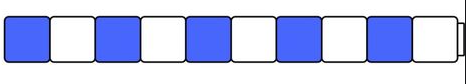 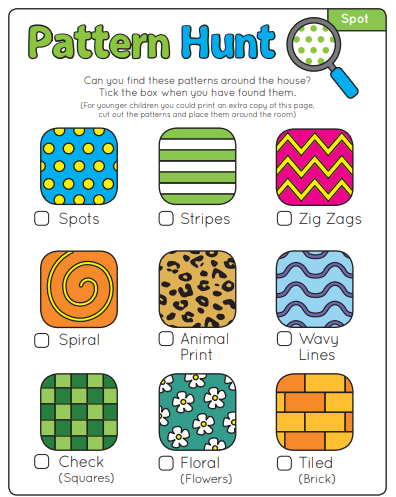 MondayMath Game:Pattern Hunt #1www.viewsfromastepstool.com
[Speaker Notes: https://viewsfromastepstool.com/pattern-scavenger-hunt/
www.viewsfromastepstool.com]
Tuesday: Patterns
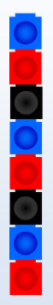 Find some cubes or objects in two or three different colours. Make a pattern that repeats three times. 
Can you put actions to your pattern? For example, clap, snap, pat, clap, snap, pat
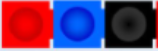 Tuesday: Do a Puzzle!
Choose a puzzle and complete it.

If you don't have a puzzle, cut up a cereal box to make your own.
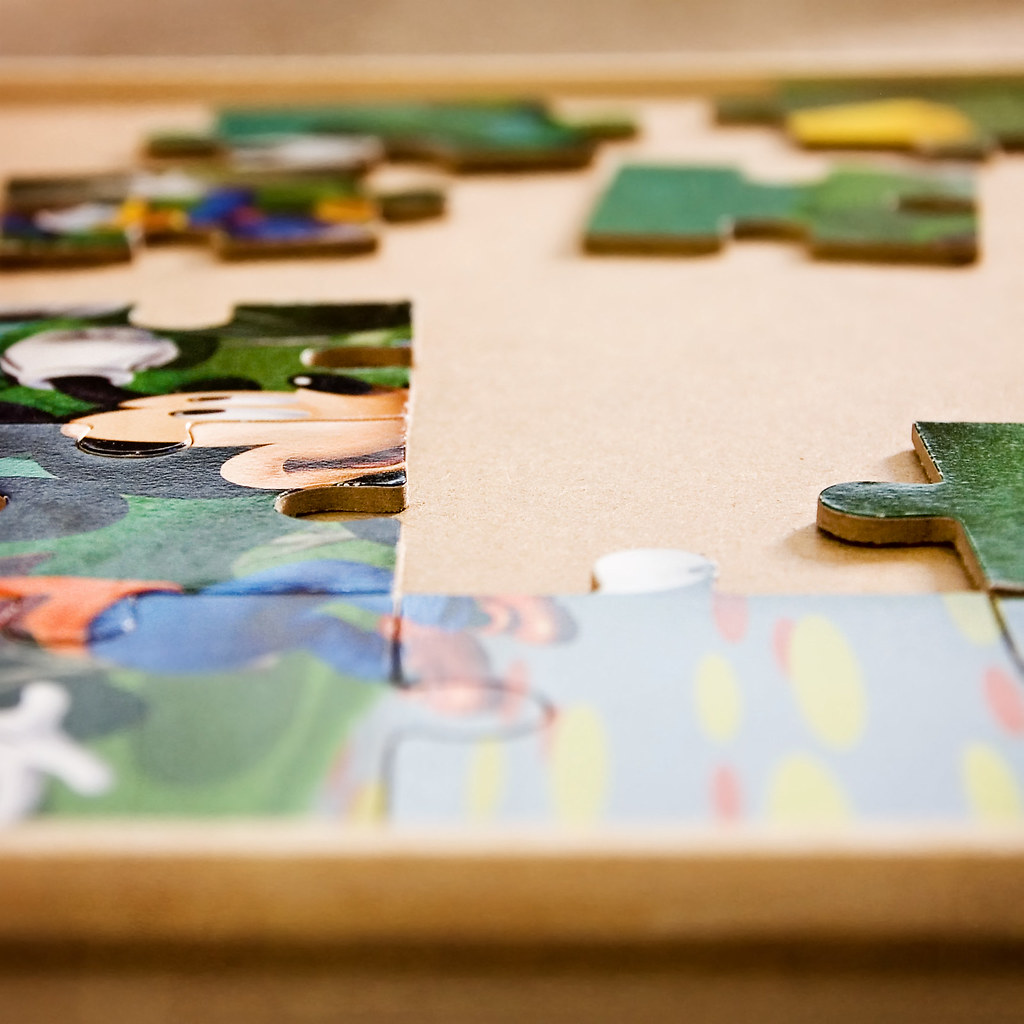 [Speaker Notes: "06-09-11 - Unfinished Puzzle Square Crop" by Lynda Giddens is licensed under CC BY-NC-SA 2.0]
Wednesday: Number Talk
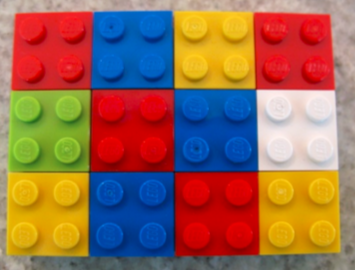 What do you notice?
What do you wonder?
What else can you count?
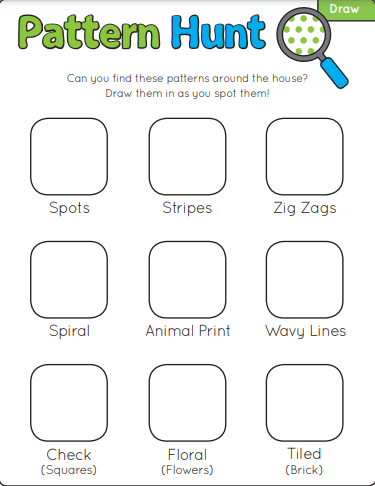 WednesdayMath Game:Pattern Hunt #2 Challenge: can you find these patterns in different places in your house than you found on Monday?www.viewsfromastepstool.com
[Speaker Notes: https://viewsfromastepstool.com/pattern-scavenger-hunt/]
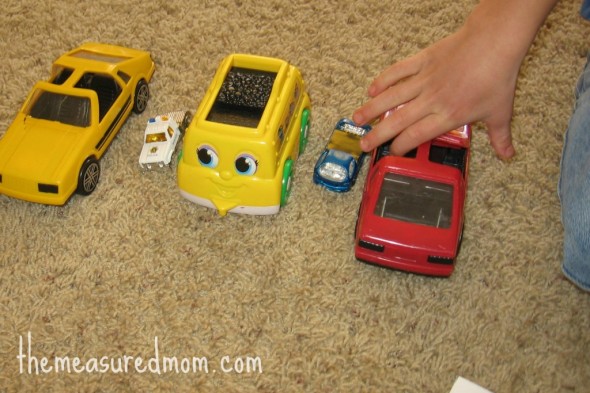 What pattern do you see in the photograph?

Find some objects in your house.  Make a similar pattern. 

Can you make a different pattern?
Thursday: Patterns
Thursday: Play a Board Game!
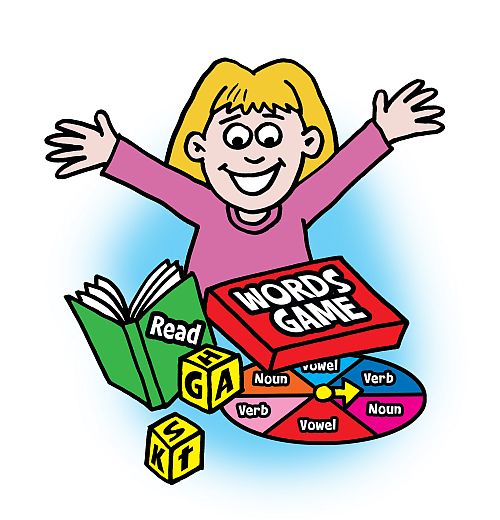 Choose any board game you have in your house and play it. Have fun!

https://pixy.org/src/52/529628.jpg
[Speaker Notes: https://pixy.org/src/52/529628.jpg]
Friday: Patterns
A pattern includes these 3 colours.


What might the pattern look like? 
Show a few different patterns using drawings or objects.
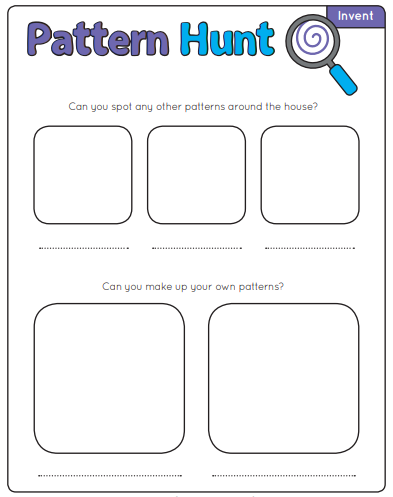 FridayMath Game:Pattern Hunt #3www.viewsfromastepstool.com
[Speaker Notes: https://viewsfromastepstool.com/pattern-scavenger-hunt/]
Parents: Here is some background information on the topic in mathematics we will be exploring this week.

Essential Learning for Quantity:
The quantity of a small collection can often be determined through instant recognition or by thinking of it in its parts. This is also known as subitizing. 

Essential Questions to ask your child:
How many dots/objects do you see? 
How do you see them?
Week at a Glance Learning Focus:Quantity
Monday – Quantity (Subitizing)
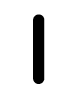 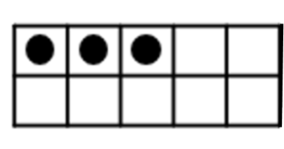 What numbers do you see in each picture?
Did you see them quickly or did you count?
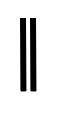 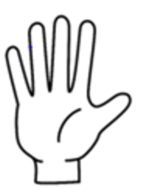 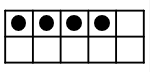 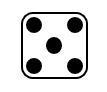 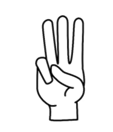 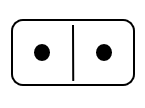 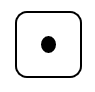 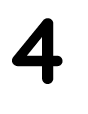 Monday Math Game: Race to the Finish!
TO PLAY:
Gather 6 counters and put one counter on each Start square.

Roll the dice and say the number. Move the counter on that number forward one space.

Continue until one of the counters makes it past the finish line. That counter wins!
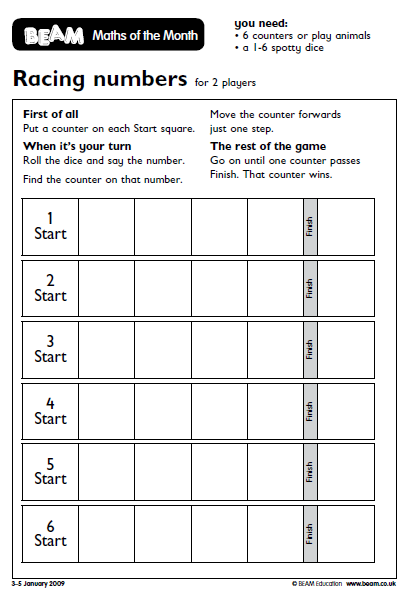 [Speaker Notes: www.beam.co.uk
https://www.stem.org.uk/resources/elibrary/resource/28133/counting-games-students-aged-3-5
https://www.stem.org.uk/rxvh7]
Tuesday – Quantity (Subitizing)
What do you notice?
What do you wonder?
How did you count them?
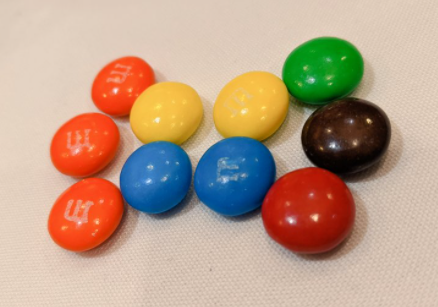 Tuesday: Do a Puzzle!
Choose a puzzle and complete it.

If you don't have a puzzle, cut up a cereal box to make your own.
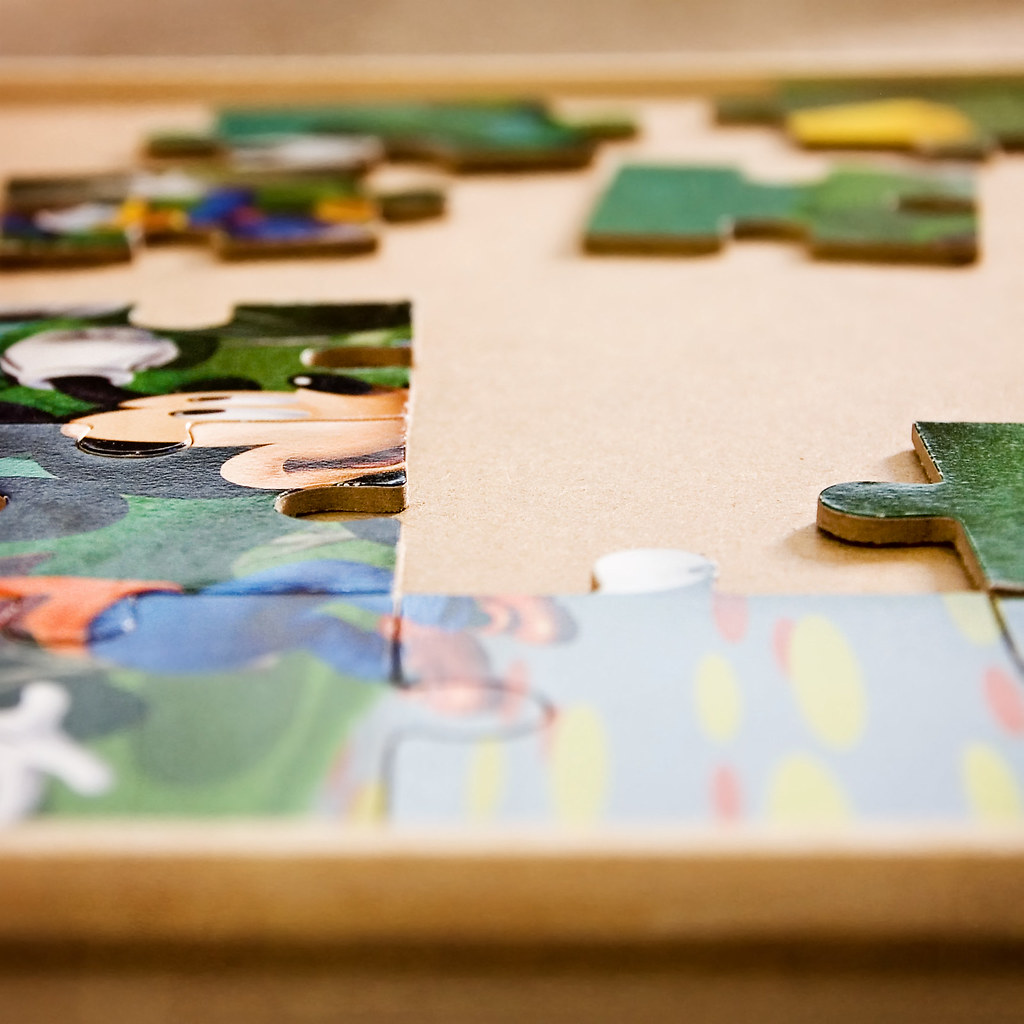 [Speaker Notes: "06-09-11 - Unfinished Puzzle Square Crop" by Lynda Giddens is licensed under CC BY-NC-SA 2.0]
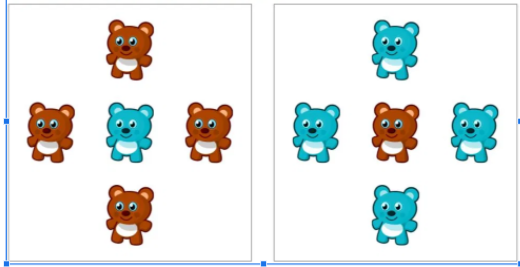 Wednesday – Number Talk
What is the same about the two pictures? 

What is different about the two pictures?
Wednesday Math Game: Race to the Finish!
TO PLAY:
Gather 6 counters and put one counter on each Start square.

Roll the dice and say the number. Move the counter on that number forward one space.

Continue until one of the counters makes it past the finish line. That counter wins!
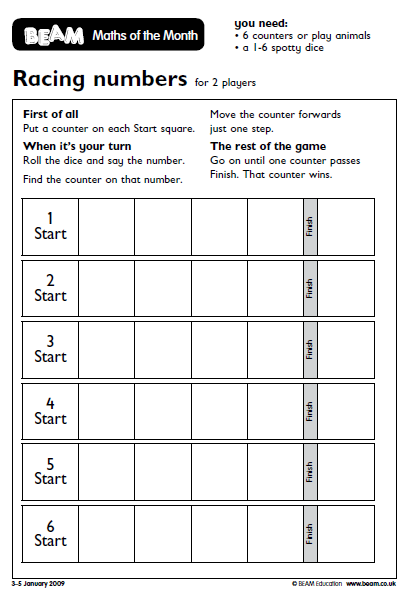 [Speaker Notes: www.beam.co.uk
https://www.stem.org.uk/resources/elibrary/resource/28133/counting-games-students-aged-3-5
https://www.stem.org.uk/rxvh7]
Thursday – Quantity (Subitizing)
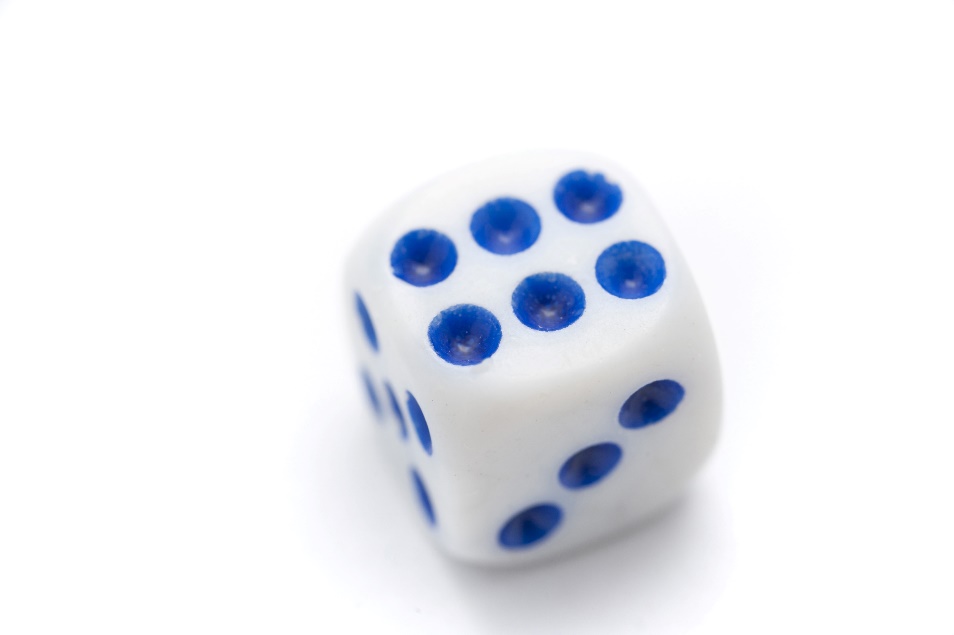 Roll a die - say the number and hold up the same amount of fingers

Can you say the number rolled without counting the dots? 

Can you hold up your fingers all at once,
or one at a time?

REPEAT!  Roll your die at least 10 times!
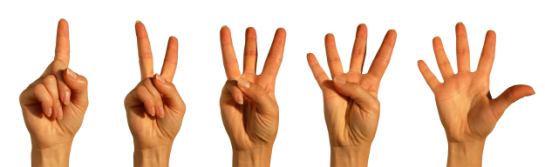 This Photo by Unknown Author is licensed under CC BY
Thursday: Play a Board Game!
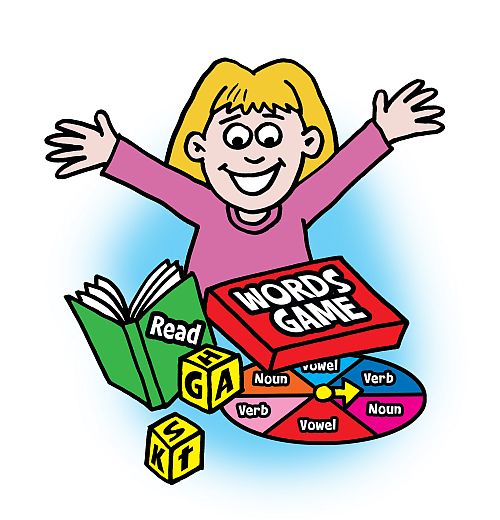 Choose any board game you have in your house and play it. Have fun!

https://pixy.org/src/52/529628.jpg
[Speaker Notes: https://pixy.org/src/52/529628.jpg]
Friday – Quantity (Subitizing)
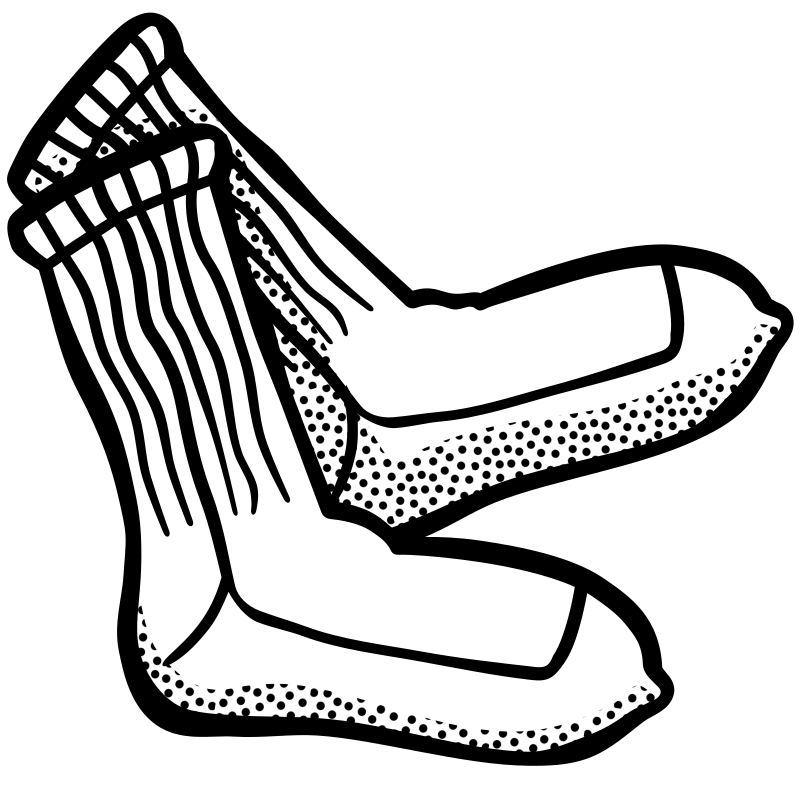 Look at the picture. 

How many socks are there?

How are they grouped?

Are there things in your house that also come in groups?  Find at least 3 things.
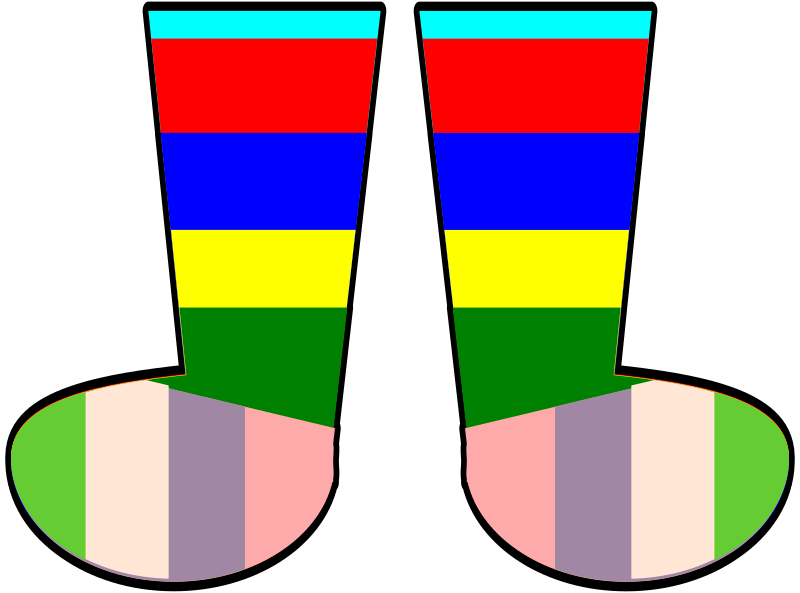 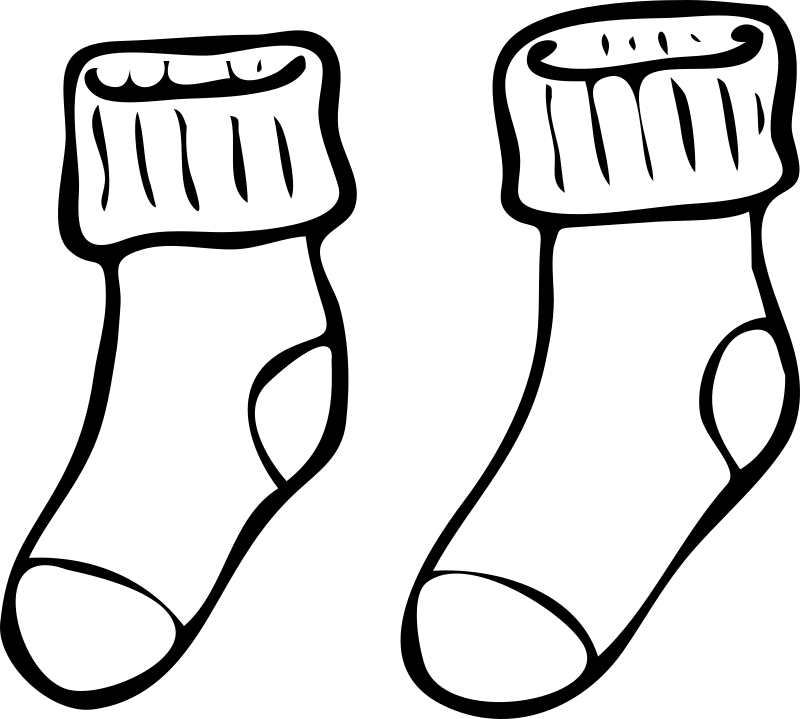 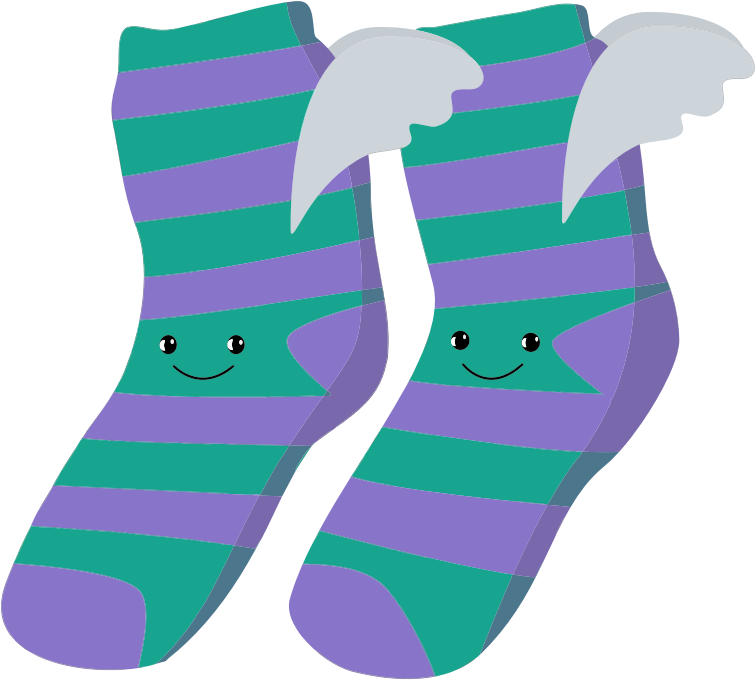 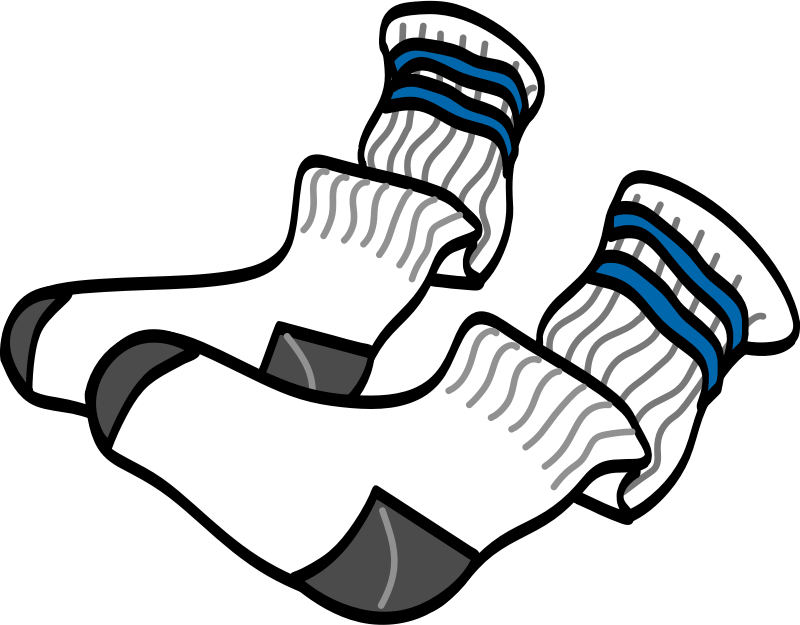 [Speaker Notes: Image Source  - https://openclipart.org/detail/23449/rainbow-socks, https://openclipart.org/detail/264101/sockslineart, https://openclipart.org/detail/245229/anthropomorphic-winged-socks, https://openclipart.org/detail/607/athletic-crew-socks, https://openclipart.org/detail/25294/architetto-calzettoni



NEED SOURCE or … possible suggestion: https://pixy.org/1748305/ and https://pixy.org/1739543/]
Friday Math Game: Racing Numbers
TO PLAY:
Gather 6 counters and put one counter on each Start square.

Roll the dice and say the number. Move the counter on that number forward one space.

Continue until one of the counters makes it past the finish line. That counter wins!
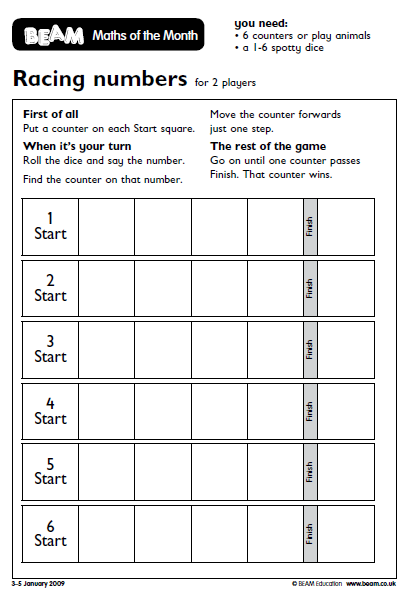 [Speaker Notes: www.beam.co.uk
https://www.stem.org.uk/resources/elibrary/resource/28133/counting-games-students-aged-3-5
https://www.stem.org.uk/rxvh7]
Parents: Here is some background information on the topic in mathematics we will be exploring this week.

Essential Learning for Counting:
Quantities can be counted and compared using numbers, words, and numerals. 

Essential Questions to ask your child:
What math words can be used to count?
How can objects be counted?
Week at a GlanceLearning Focus:Counting
Monday - Counting
Look at the picture. 

How many oranges do you see?

How did you count them? 

Do you see any smaller numbers or groups in the picture?
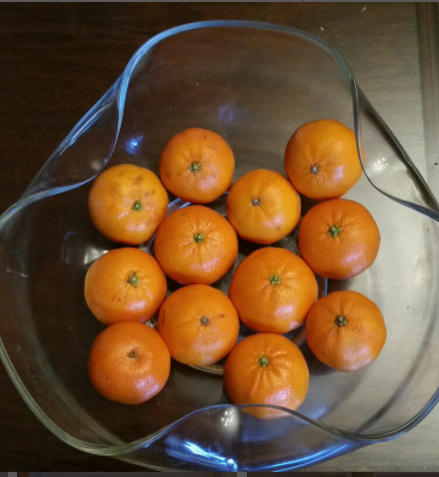 Monday Math Game: First to 10 in a Row! (2 players)
GOAL: BE THE FIRST TO PUT THE NUMBERS 1 TO 10 IN THE CORRECT ORDER. 

		Set up:
		• Take out all face cards. Aces count as 1. 
		• Shuffle the cards and give ten cards to each player, face down in a line/row.
		• The rest of the deck is put in a pile in the center. 
		• Turn over 1 card and put it in a discard pile next to the center pile
Players can pick a card either from the centre pile OR from the discard pile. The player puts this card, number-side-up in its correct spot. The player flips over the card that is already in that spot. That card goes to the discard pile.  Then it is the next players turn. Play continues until one player has all ten cards in a row.
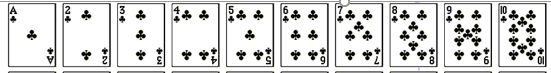 Example of winning row:
Tuesday – Counting
Go outside and choose a section of your street for this activity. Count the following: 

How many trees are there? 

How many houses have a garage? 

What numbers can you see on the houses? 

How many fire hydrants are there? 

What else can you count?
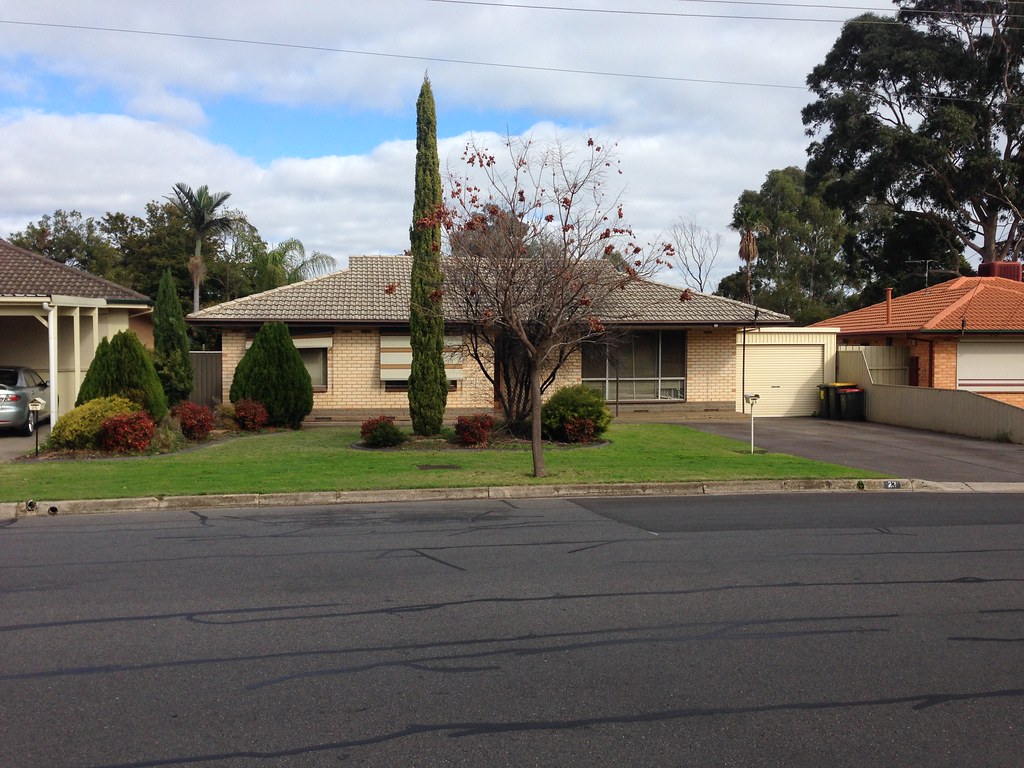 [Speaker Notes: "Suburban house 2 in Salisbury East, Adelaide" by philip.mallis is licensed under CC BY-SA 2.0]
Tuesday: Do a Puzzle!
Choose a puzzle and complete it.

If you don't have a puzzle, cut up a cereal box to make your own.
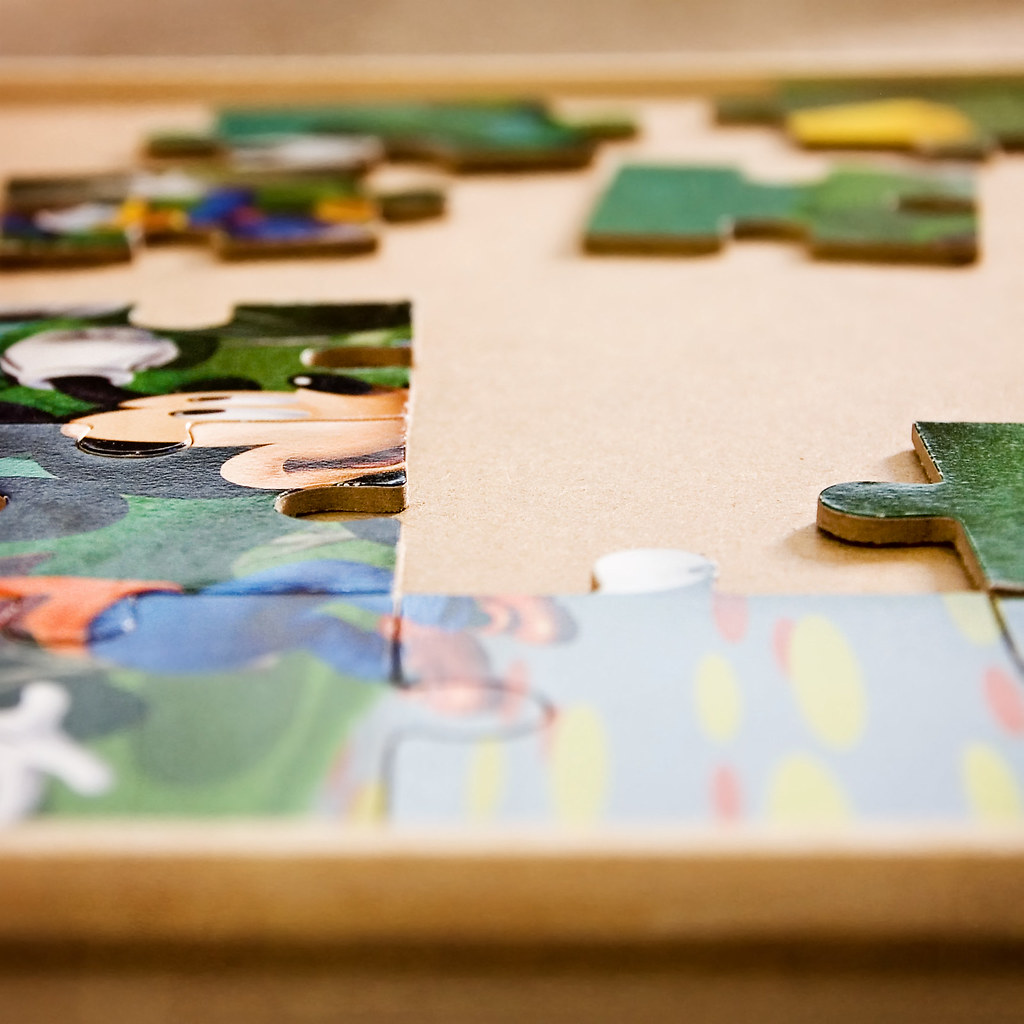 [Speaker Notes: "06-09-11 - Unfinished Puzzle Square Crop" by Lynda Giddens is licensed under CC BY-NC-SA 2.0]
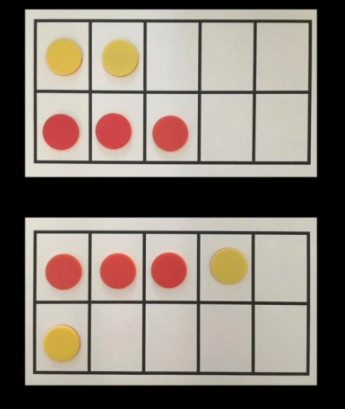 Wednesday – Number Talk
What is the same in the two pictures? 

What is different in  the two pictures?
Wednesday Math Game: First to 10 in a Row! (2 players)
GOAL: BE THE FIRST TO PUT THE NUMBERS 1 TO 10 IN THE CORRECT ORDER. 

		Set up:
		• Take out all face cards. Aces count as 1. 
		• Shuffle the cards and give ten cards to each player, face down in a line/row.
		• The rest of the deck is put in a pile in the center. 
		• Turn over 1 card and put it in a discard pile next to the center pile
Players can pick a card either from the centre pile OR from the discard pile. The player puts this card, number-side-up in its correct spot. The player flips over the card that is already in that spot. That card goes to the discard pile.  Then it is the next players turn. Play continues until one player has all ten cards in a row.
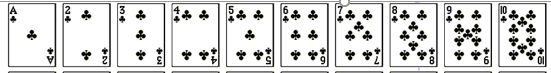 Example of winning row:
Thursday - Counting
Look at all the blocks.
Do you think it is easy or hard to count them all?

How could you arrange them to make them easier to count? 

Find some blocks or small objects and try it!
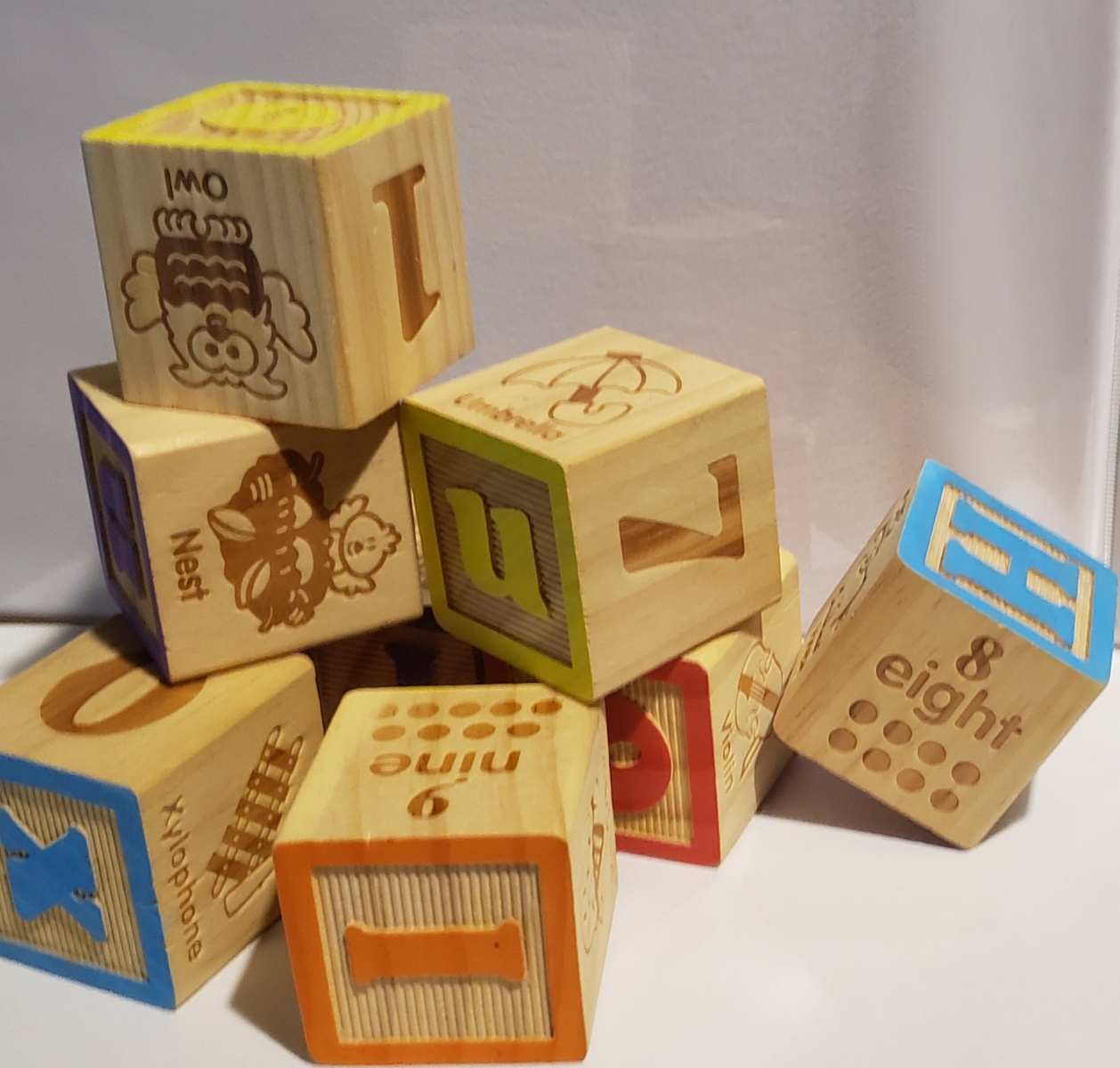 [Speaker Notes: Photo credit – Kari Bergmuller]
Thursday: Play a Board Game!
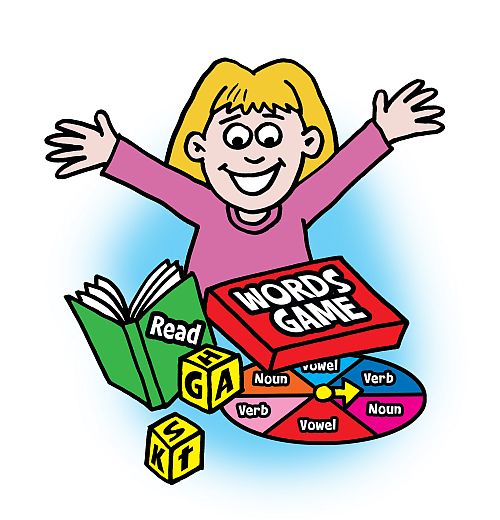 Choose any board game you have in your house and play it. Have fun!

https://pixy.org/src/52/529628.jpg
[Speaker Notes: https://pixy.org/src/52/529628.jpg]
Friday – Counting
Look at the picture.
Find 5 different things that you can count and count them! 

Are some things easier to count than others? Why?
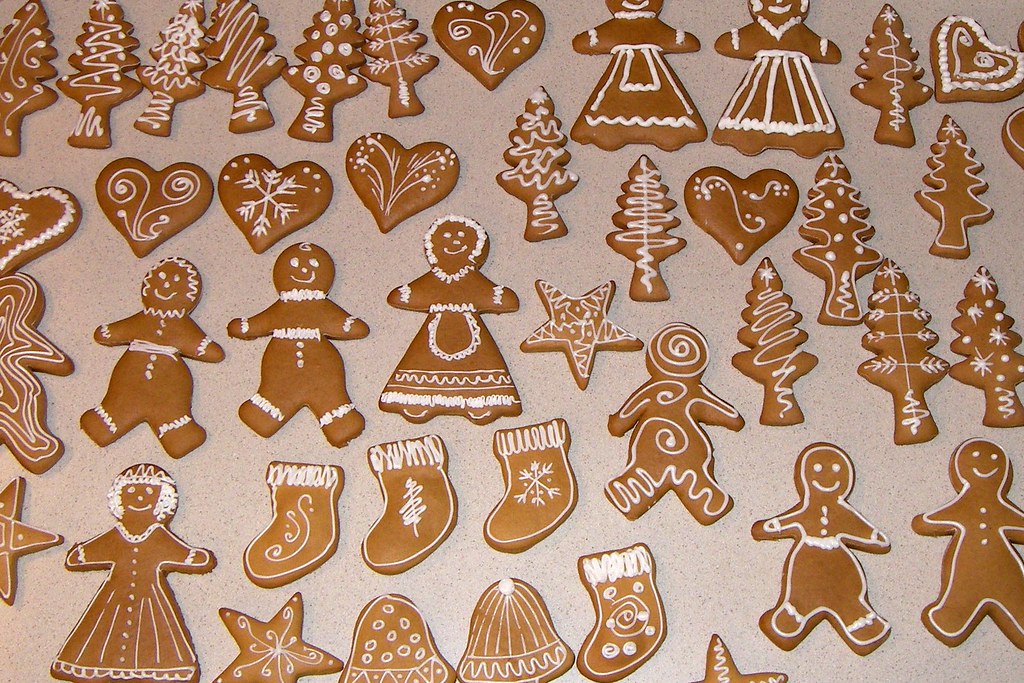 [Speaker Notes: "Gingerbread cookies" by deborah.soltesz is marked with CC0 1.0]
Friday Math Game: First to 10 in a Row! (2 players)
GOAL: BE THE FIRST TO PUT THE NUMBERS 1 TO 10 IN THE CORRECT ORDER. 

		Set up:
		• Take out all face cards. Aces count as 1. 
		• Shuffle the cards and give ten cards to each player, face down in a line/row.
		• The rest of the deck is put in a pile in the center. 
		• Turn over 1 card and put it in a discard pile next to the center pile
Players can pick a card either from the centre pile OR from the discard pile. The player puts this card, number-side-up in its correct spot. The player flips over the card that is already in that spot. That card goes to the discard pile.  Then it is the next players turn. Play continues until one player has all ten cards in a row.
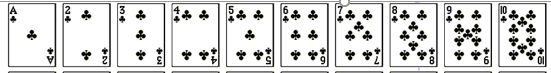 Example of winning row:
Parents: Here is some background information on the topic in mathematics we will be exploring this week.

Essential Learnings for Comparing:
Objects can be compared using the same attribute.
Essential Questions to ask your child:
How can objects be compared?
Which is bigger/smaller?
Which is taller/shorter?
Week at a GlanceLearning Focus:Comparing
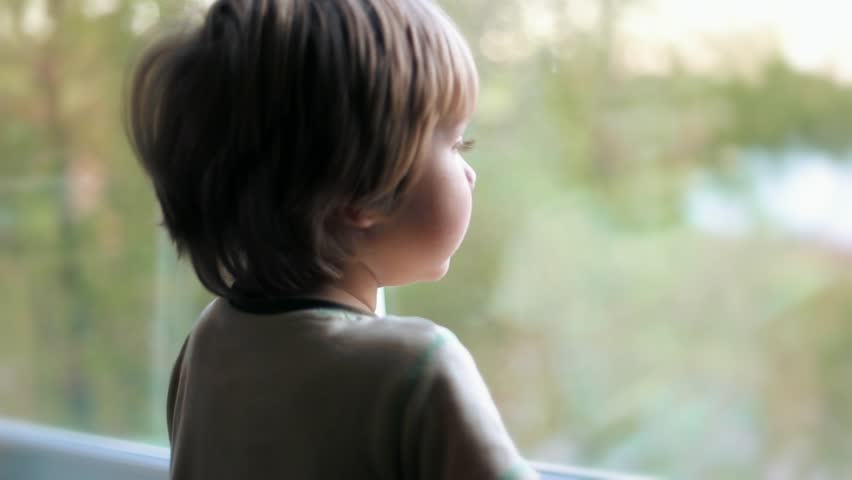 Monday – Comparing
Monday Math Game
Get out strips of paper, scissors and glue (see below picture).
Have your child cut the strips of paper into various lengths.  
Decide which strips are shorter and which are longer.  
Glue strips onto the empty template.
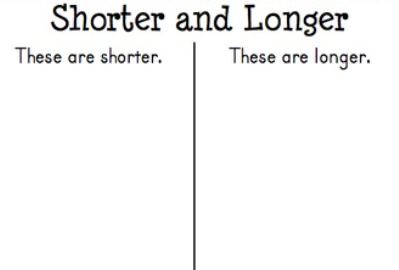 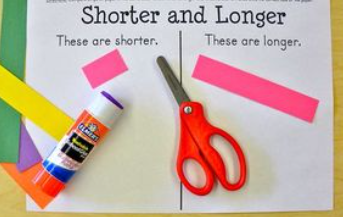 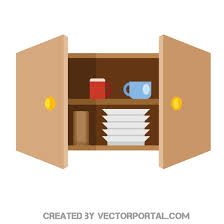 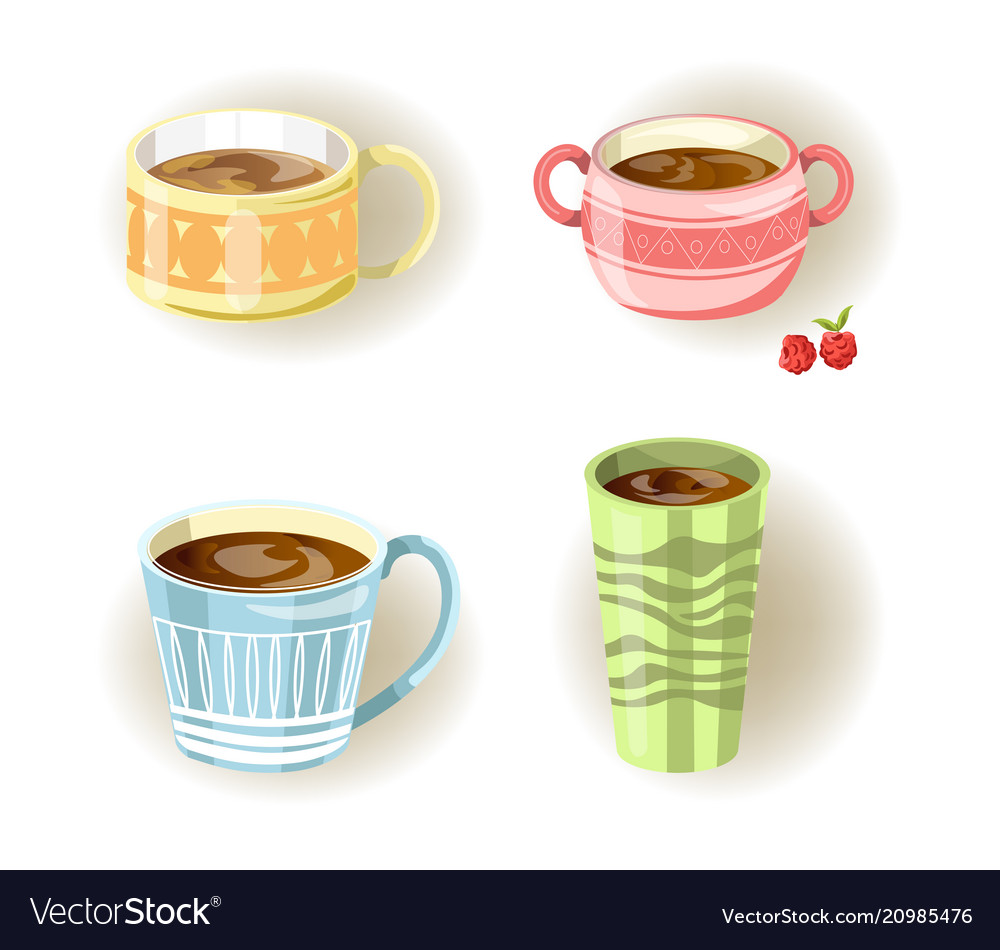 Tuesday – Comparing
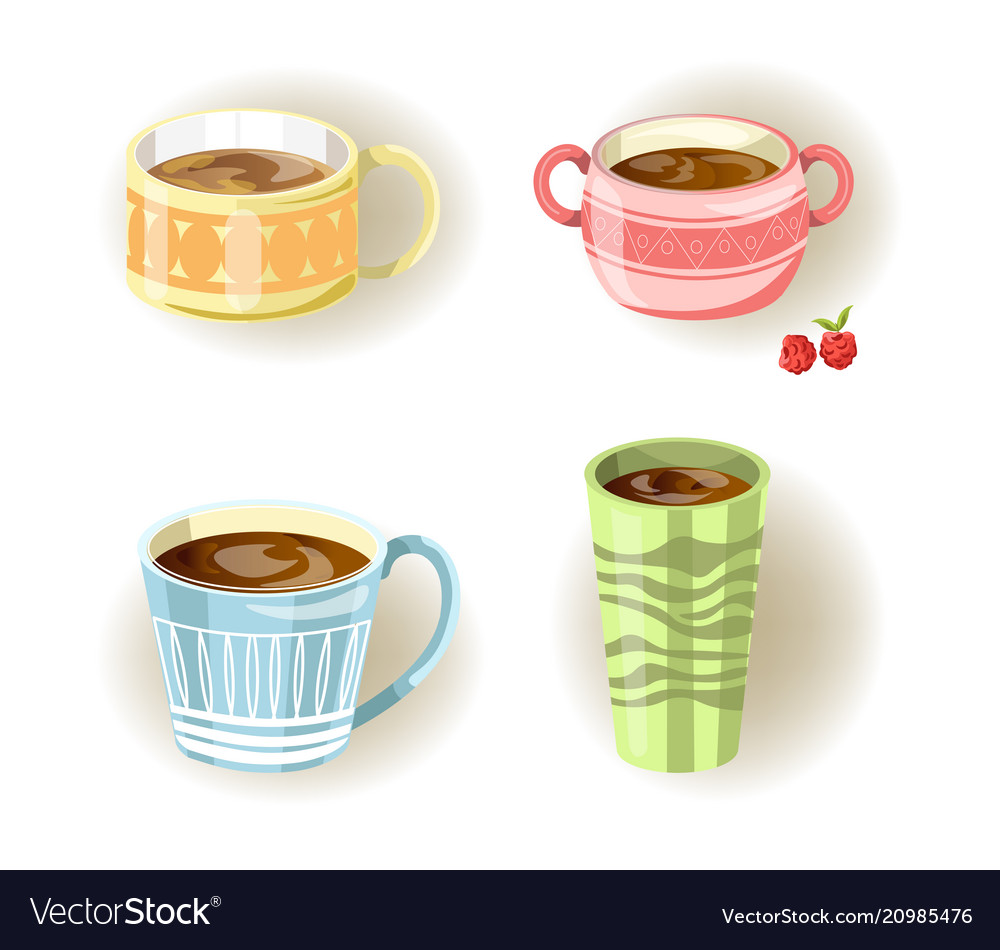 Tuesday: Do a Puzzle!
Choose a puzzle and complete it.

If you don't have a puzzle, cut up a cereal box to make your own.
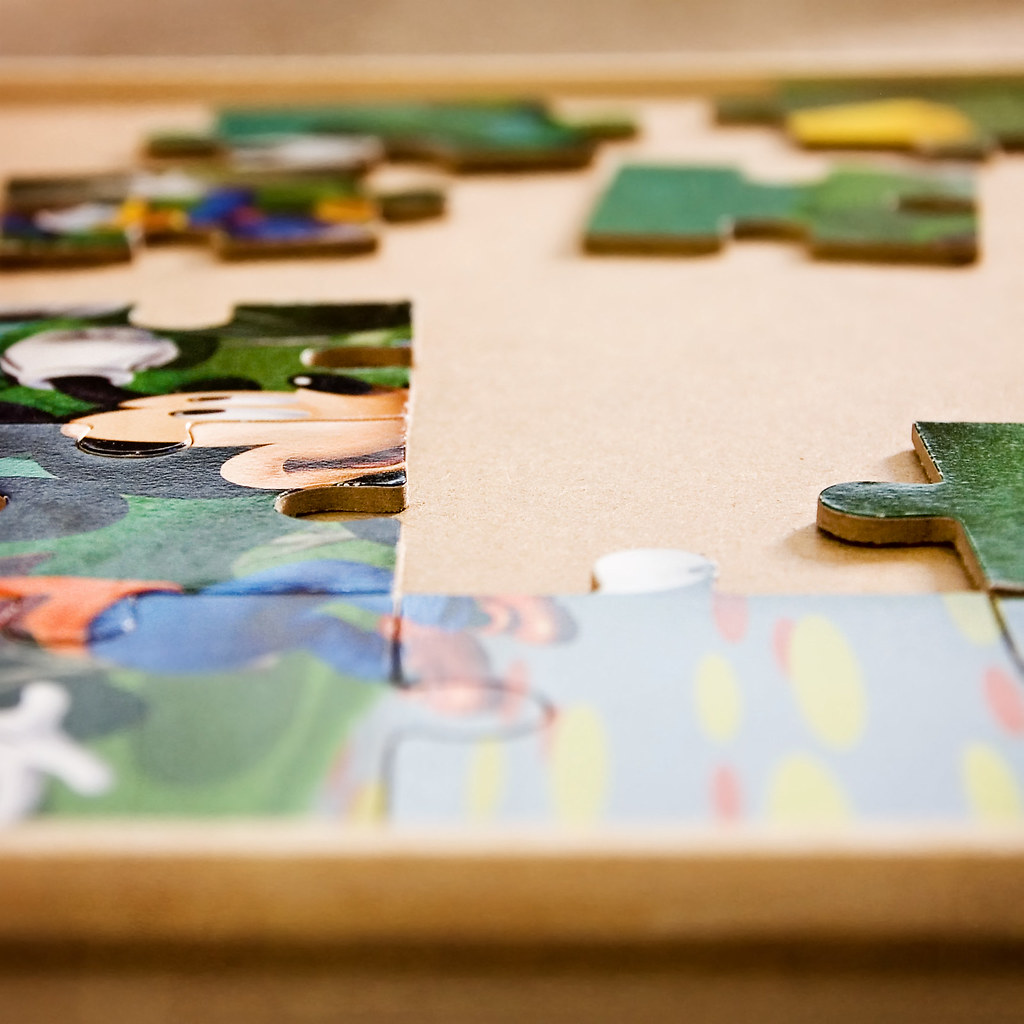 [Speaker Notes: "06-09-11 - Unfinished Puzzle Square Crop" by Lynda Giddens is licensed under CC BY-NC-SA 2.0]
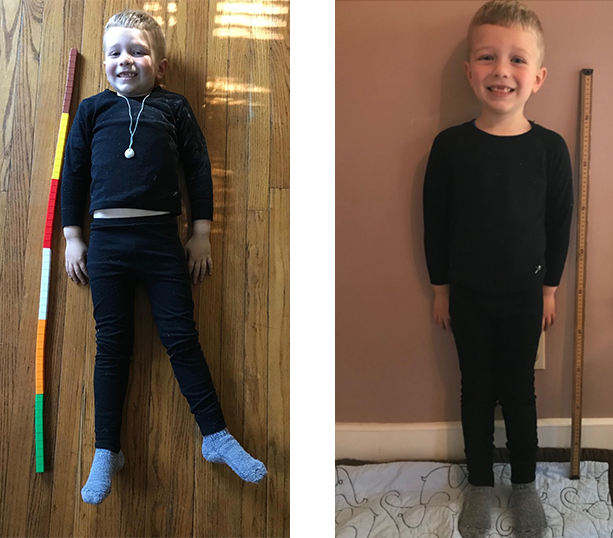 Wednesday – Number Talk
What is the same about the two pictures?

What is different about the two pictures?
Wednesday Math Game
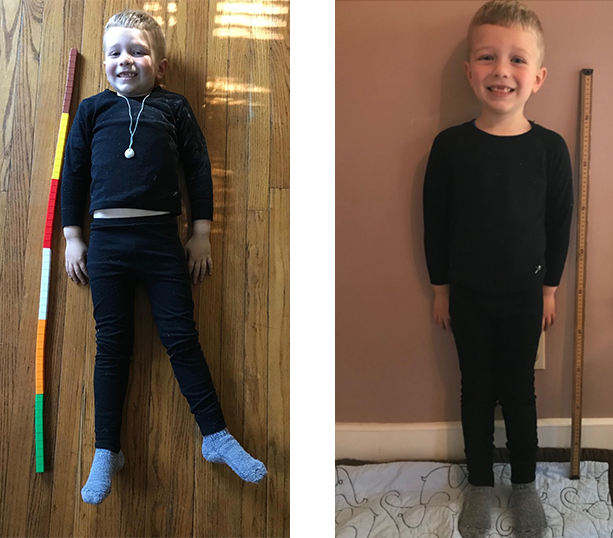 Find a collection of the same item that you have at home and use it to measure yourself.  

You could use blocks, plastic cups, Barbies, containers of the same size, or anything that you can find in your home that is the same size.

How many _______ tall were you?
Thursday – Comparing
What is a sorting rule you could use to sort these two objects together? 

What other objects could you sort with them? 

If you sorted these objects into two different groups, what could the sorting rules be? 

What other objects could you sort with each object?
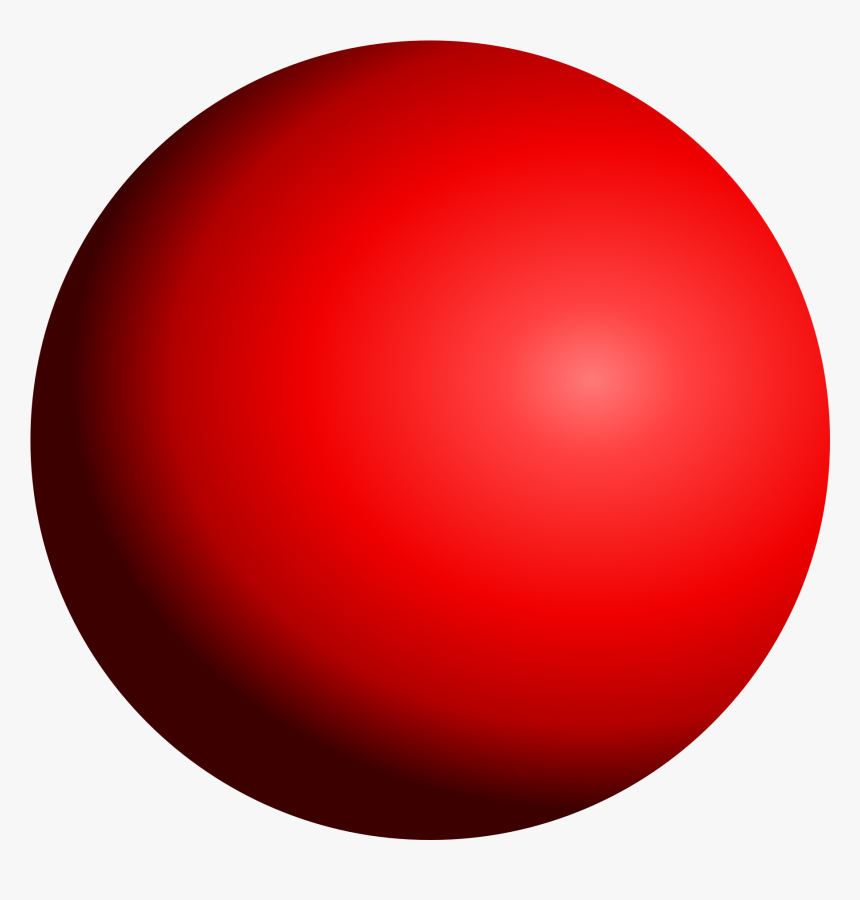 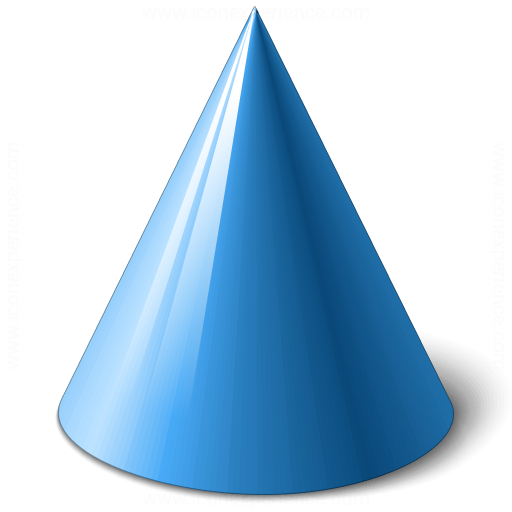 Thursday: Play a Board Game!
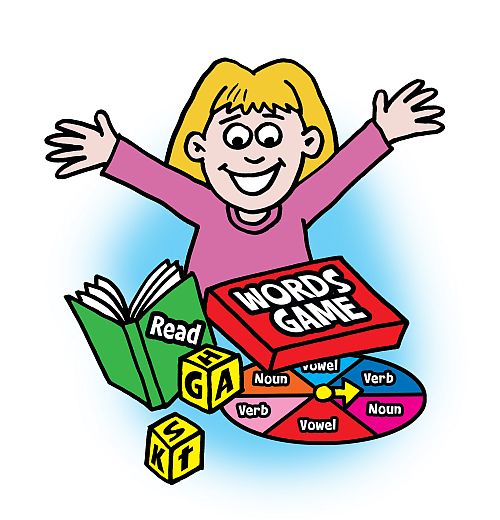 Choose any board game you have in your house and play it. Have fun!

https://pixy.org/src/52/529628.jpg
[Speaker Notes: https://pixy.org/src/52/529628.jpg]
Friday – Comparing
Choose one of the 3-D objects in the picture. 

Choose one of the attributes of that object. (colour/size/shape) 

Find three or more household objects that have that attribute.

Draw them or write their names.
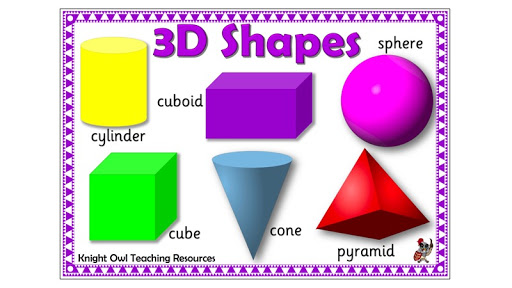 [Speaker Notes: http://knightowl.education/wp-content/uploads/2017/12/3D.jpg]
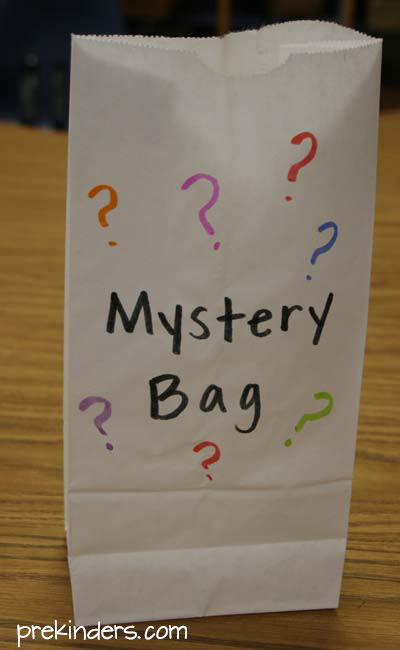 Friday Math Game: Mystery Bag
Find a bag that can be used as a Mystery Bag or make your own out of a paper bag. Collect a variety of objects to be used in the game. Some examples are in the picture below.

To Play:
Have your child close their eyes while you chose an object to put inside the mystery bag.
Child puts their hand in the bag and tries to identify the object by feeling it.  
Once they correctly guess the object, have them put an object in the bag for you to guess. 
Take turns until you have gone through all of the objects.

Encourage each player to say how it feels before guessing using the following descriptive language; smooth, rough, big, small, round, square, hard, squishy, soft, bumpy, sphere, cube, cylinder, cone, etc.
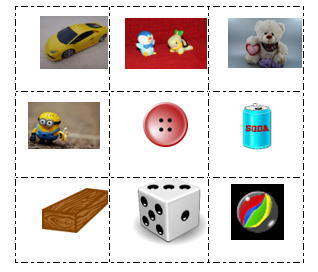 [Speaker Notes: https://commons.wikimedia.org/wiki/File:Plastic_car_toys.jpg, https://pixnio.com/media/flower-heart-lilac-love-romance, https://pxhere.com/en/photo/987198, https://www.peakpx.com/433816/minion-plastic-toy, https://, https://openclipart.org/detail/245273/coloured-wooden-plank,  https://openclipart.org/detail/125227/canica-ball, https://openclipart.org/detail/303332/soda-can, https://openclipart.org/detail/213457/dice-3, https://openclipart.org/search/?query=button]
Parents: Here is some background information on the topic in mathematics we will be exploring this week.

Essential Learnings for Positional Language: 
Spatial awareness and relationships allow children to locate objects and navigate the environment
Objects remain the same even when their orientation changes
Mathematical problem solving depends on good spatial awareness

Essential Questions to ask your child:
How can objects be described?
Where are objects/people located in relation to other objects/people?
Week at a GlanceLearning Focus:Positional Language
Monday – Positional Language
Can you find the monkey?
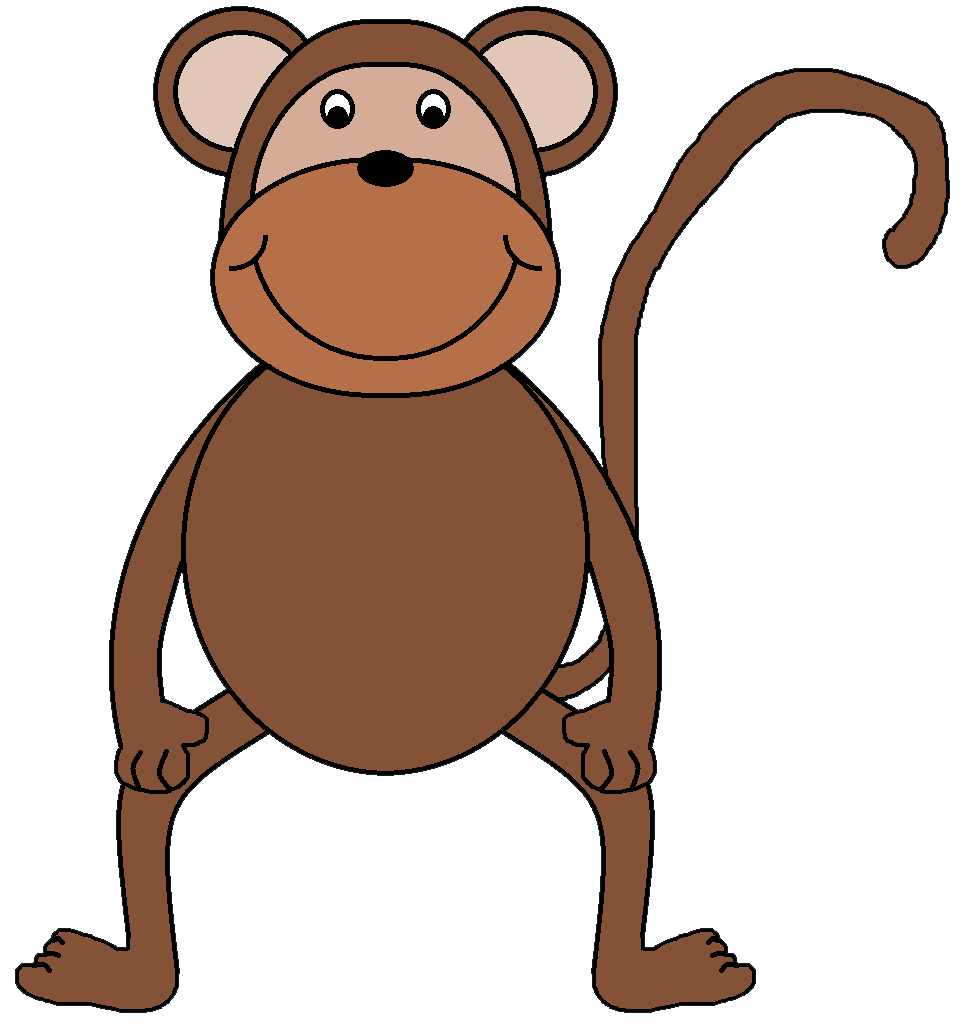 Where’s the monkey?
Look carefully...he is very good at hiding!
https://pixy.org/src/147/1472997.png
[Speaker Notes: Positional language is not a math outcome however, positional language is important to know and understand.  The following learning experiences support students language development which will help students with their math learning.]
Monday Game / Activity
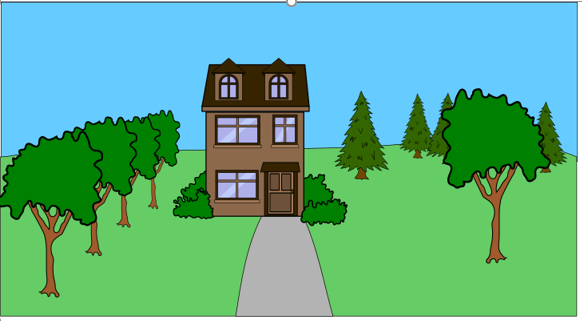 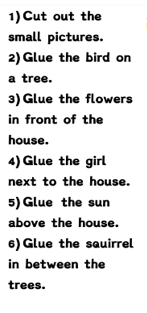 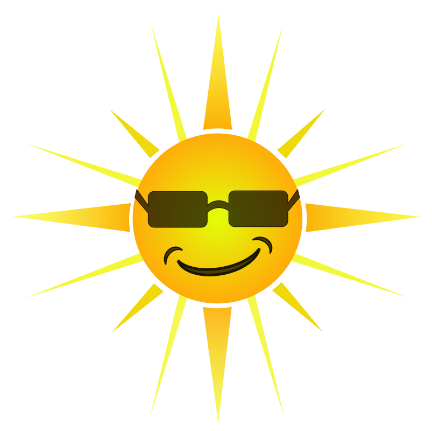 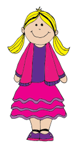 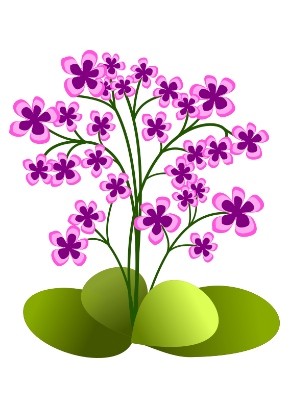 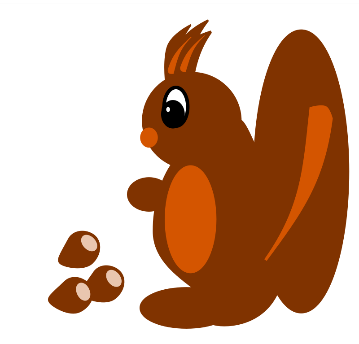 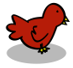 [Speaker Notes: https://openclipart.org/detail/300356/townhouse-with-2-views, https://openclipart.org/detail/316128/red-bird, https://openclipart.org/detail/218210/small-flowers, https://openclipart.org/search/?query=girl, https://openclipart.org/detail/147721/cool-happy-sun, https://openclipart.org/detail/301664/lovely-squirrel]
Tuesday – Positional Language
Tuesday: Do a Puzzle!
Choose a puzzle and complete it.

If you don't have a puzzle, cut up a cereal box to make your own.
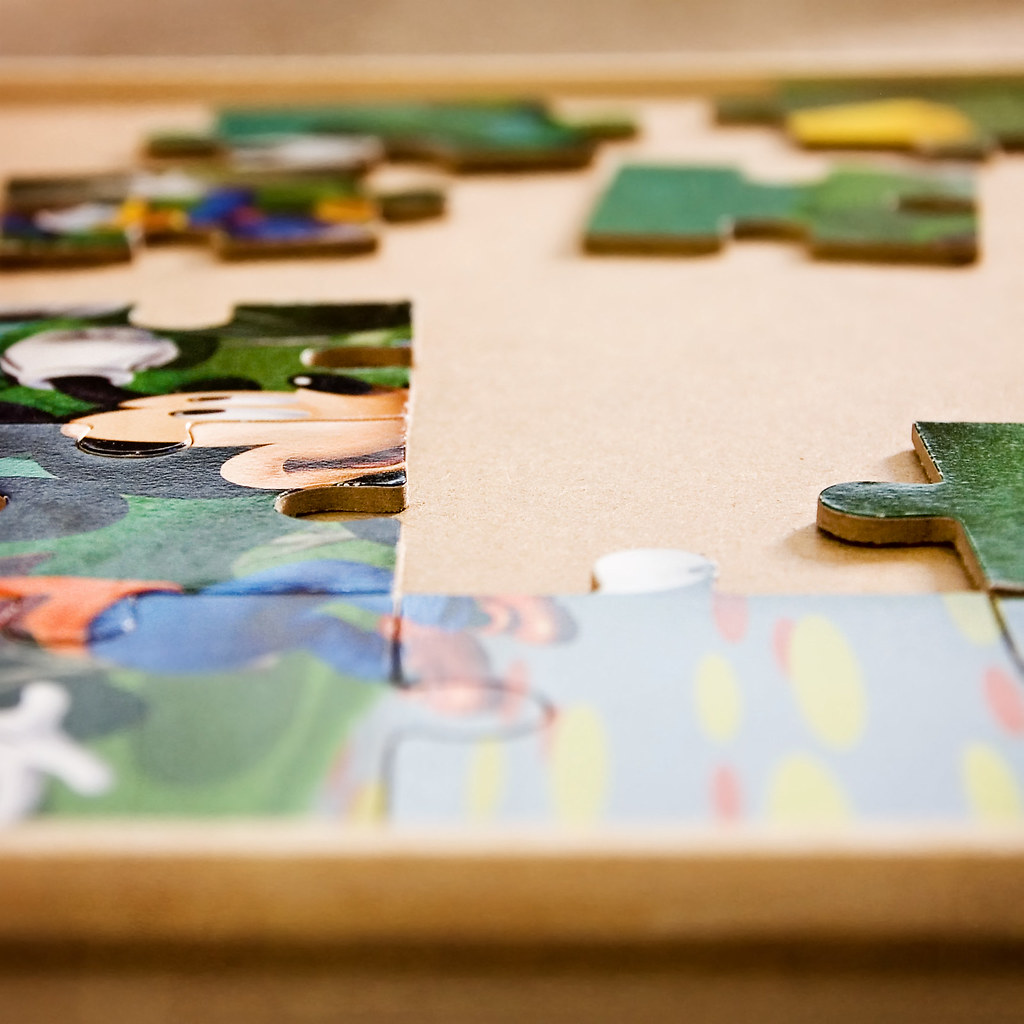 [Speaker Notes: "06-09-11 - Unfinished Puzzle Square Crop" by Lynda Giddens is licensed under CC BY-NC-SA 2.0]
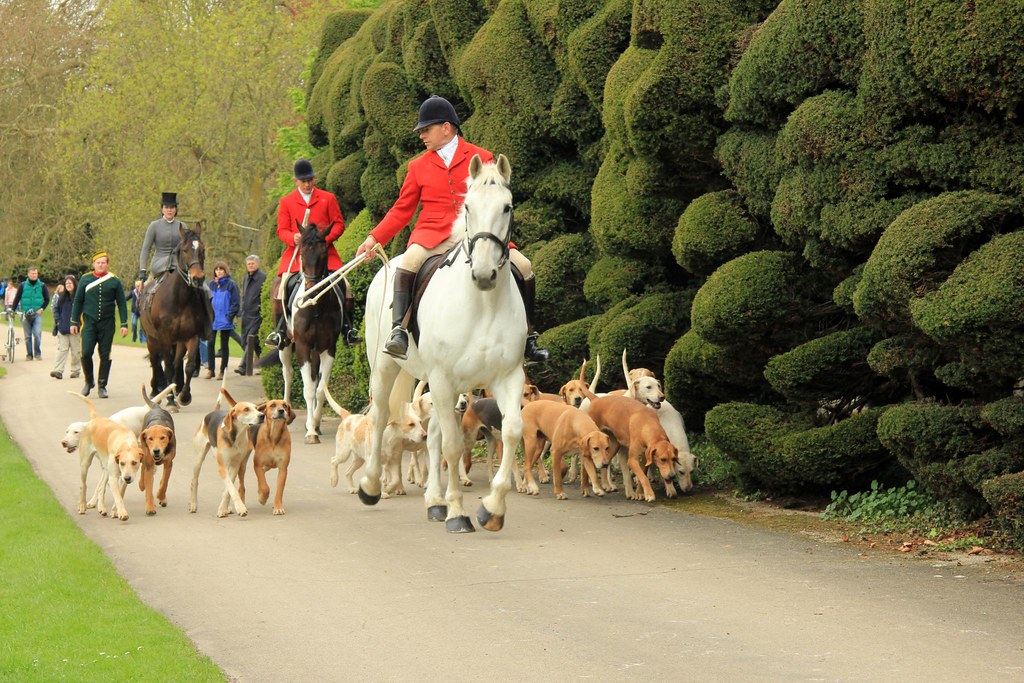 Wednesday – Number TalkCan you describe where the people and animals are in the picture?
[Speaker Notes: Use instead: "Audley End House & Gardens (EH) 06-05-2012" by Karen Roe is licensed under CC BY 2.0]
Wednesday Game
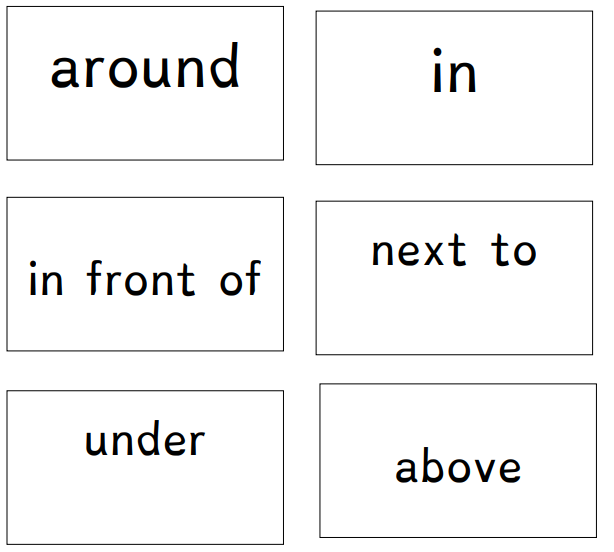 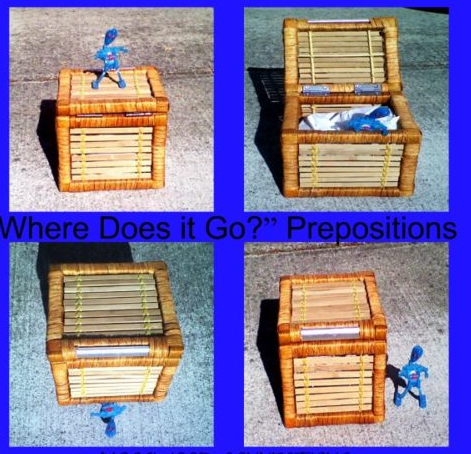 WHERE DOES IT GO?

Materials Needed: 
A Toy and a Container for each player

How to play: 
Choose a word from the list and put your toy/object in that position.  The other player tries to guess the word you chose.  Take turns until you have gone through all the words.
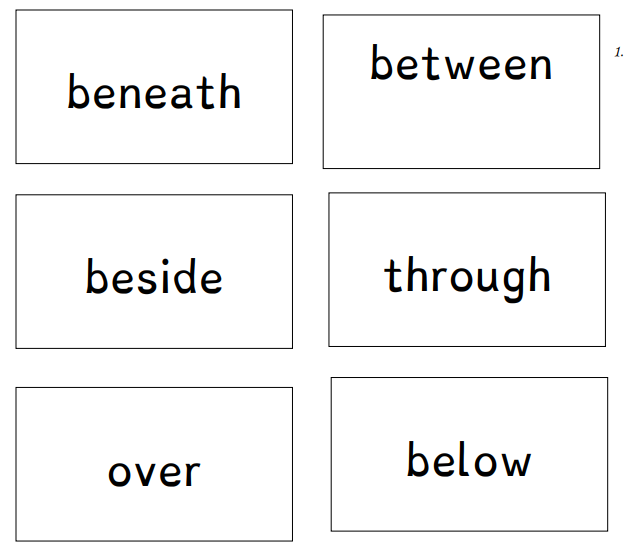 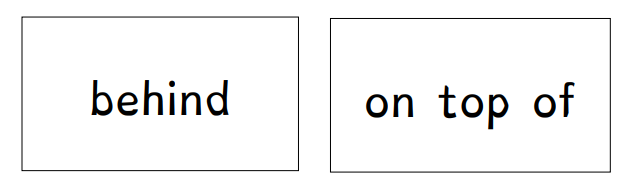 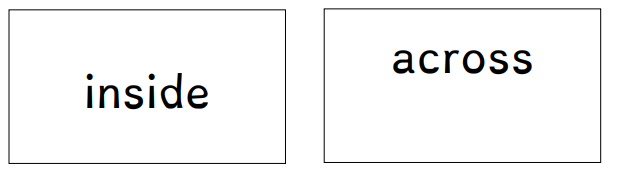 Thursday – Positional Language
Let's go on a bear hunt!
Thursday: Play a Board Game!
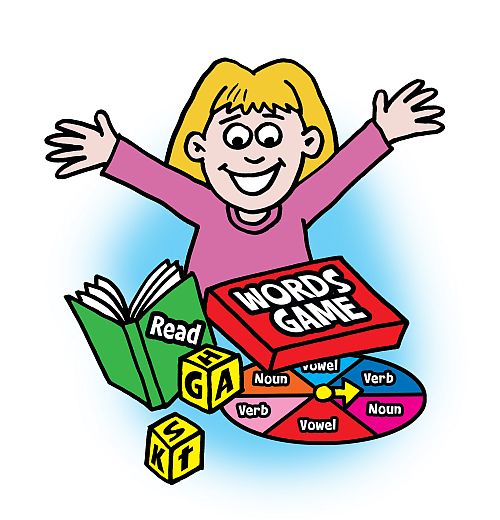 Choose any board game you have in your house and play it. Have fun!

https://pixy.org/src/52/529628.jpg
[Speaker Notes: https://pixy.org/src/52/529628.jpg]
Friday – Positional Language
Parents/caregivers: print the following phrases on small pieces of paper and place in a bag
Take turns removing a piece of paper, reading the phrase and finding something in your house or outside to match.
I see _______ UNDER  ______             I see _______  BETWEEN ______
I see a ______ ON ______                               I see _______ BEHIND _______
I see a ______ BESIDE ______                         I see _______ IN FRONT OF ______
Friday Game
above
In front of
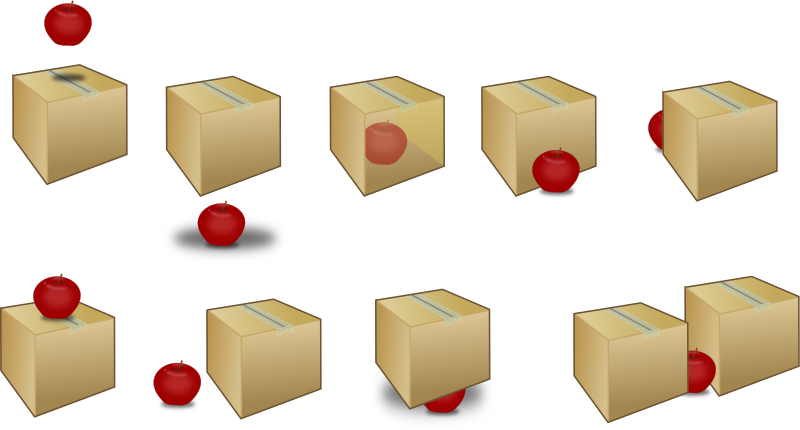 under
in
behind
Stuffie Challenge:

Can you put your stuffed animal in each of the positions shown on the game board? Cover the space when you complete it.

Then, have your partner put your stuffie in one of the positions on the board.  Can you guess the word?
under
In between
beside
On top of
[Speaker Notes: https://openclipart.org/detail/271243/prepositions-of-place]
Parents: Here is some background information on the topic in mathematics we will be exploring this week.

Essential Learning for Representing Number:
Quantities can be represented in a variety of ways with objects pictures and numerals

Essential Questions to ask your child:
How can quantities be shown?
How many ways can you represent a number?
Week at a GlanceLearning Focus:Representing Number
Monday – Representing Number
Hold up your fingers to show the following amounts: 

4 (can you show 4 using both hands?)

3 (can you show 3 using both hands?)

6 (can you show it another way?)

8 (can you show it another way?)

7 (can you show it another way?)
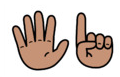 Bump!
Monday Game
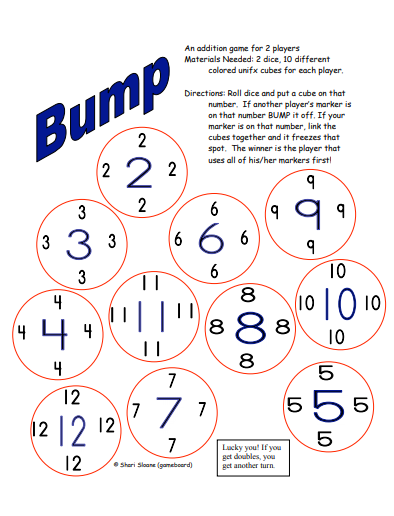 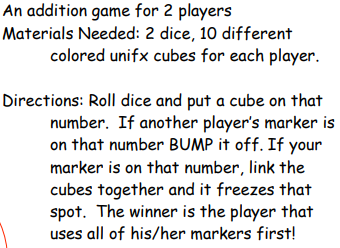 Printable Gameboard
[Speaker Notes: https://www.scribd.com/doc/59677075/Bump]
Tuesday – Representing Number
How Many Candies? 

Sara and Sam each have a box of candies. They each have the SAME number of candies.

Sara's candies are ALL red. 
Sam's has some red candies and some green candies. 
How many candies could they each have?
Sam
Sara
Continued on next slide…
Tuesday – Representing Number
How Many Candies? 

Draw a picture or use some objects to show your thinking.

Can you find another answer?
Sara
Sam
Tuesday: Do a Puzzle!
Choose a puzzle and complete it.

If you don't have a puzzle, cut up a cereal box to make your own.
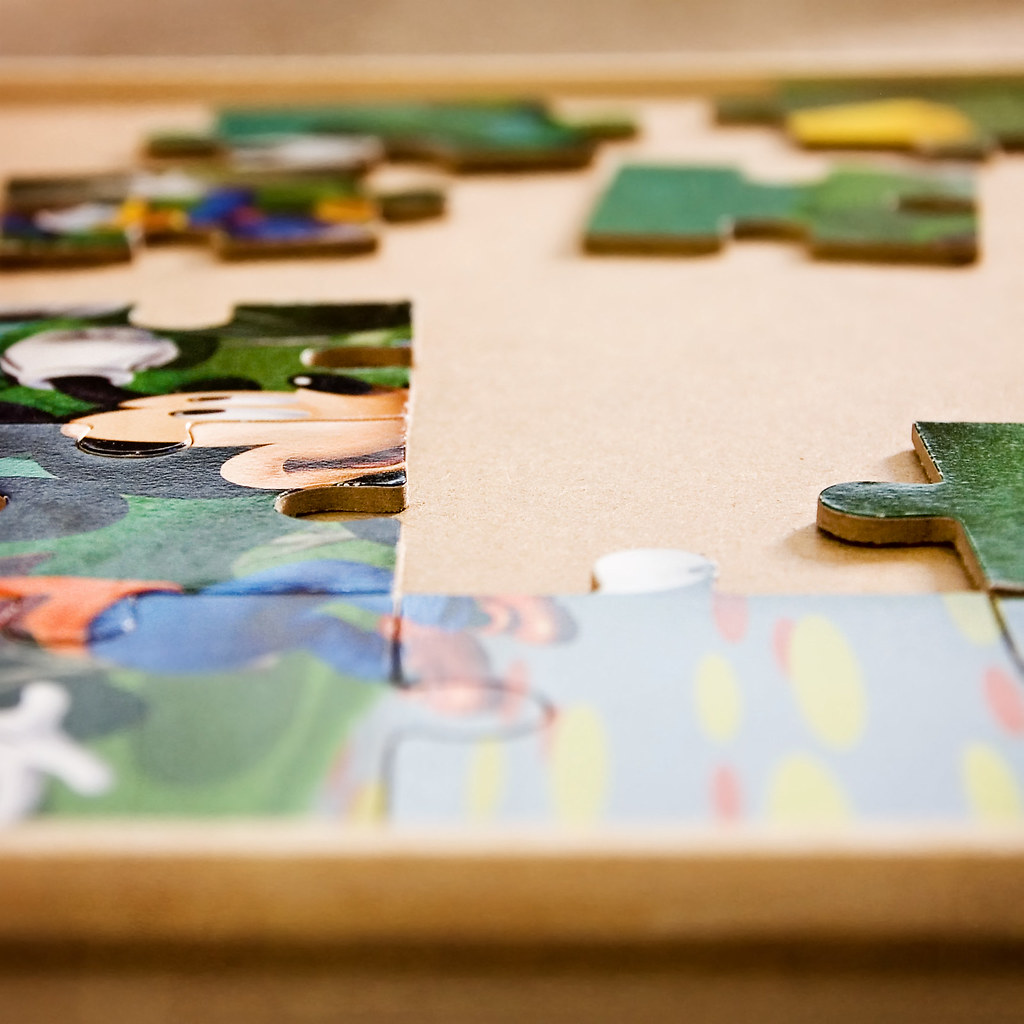 [Speaker Notes: "06-09-11 - Unfinished Puzzle Square Crop" by Lynda Giddens is licensed under CC BY-NC-SA 2.0]
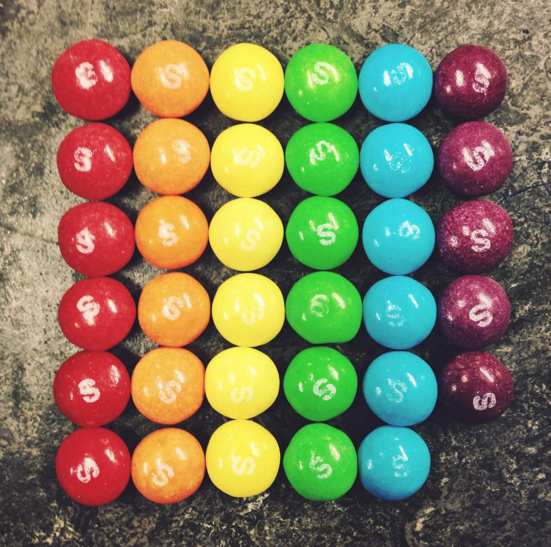 Wednesday Number Talk
What math words and numbers can you use to describe this picture?
Wednesday Game
Count the X’s!
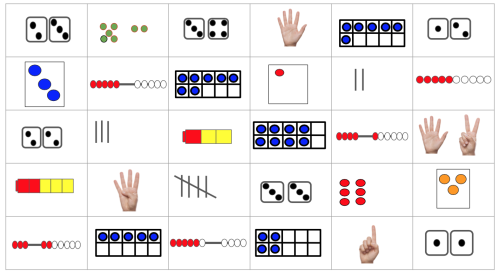 Material Needed: a die (1 to 6), 2 different coloured markers

Take turns rolling a die. Match the corresponding number on the die to one of the representations shown with the same number.  Put an X in the box you matched using your selected marker colour.

The next player rolls the die and matches the number on the die to a corresponding square and uses their coloured marker to put an X in the box.

Continue playing until all the squares that can be matched have an X through them. 

The player with the most X’s in their colour wins!
[Speaker Notes: https://docs.google.com/presentation/d/1FTP6TV6-M4Zl5mjdi5nG3nKmE45Gjy4qHz-zZiOsGnw/edit#slide=id.p]
Thursday – Representing Number
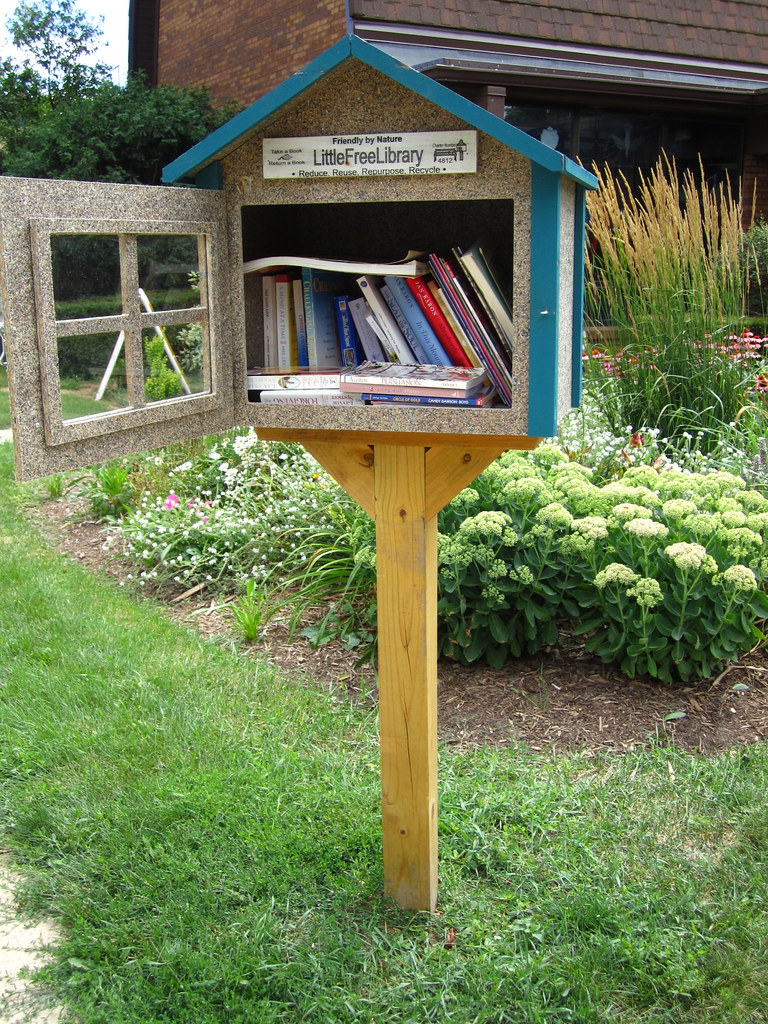 There are three free little libraries in my neighborhood!Some people donate books to the libraries. Some people borrow books, too. I’m excited to donate these books to the little libraries today. Look at my books and tell how many I might put in each library. 
Challenge:
Can you do it another way?
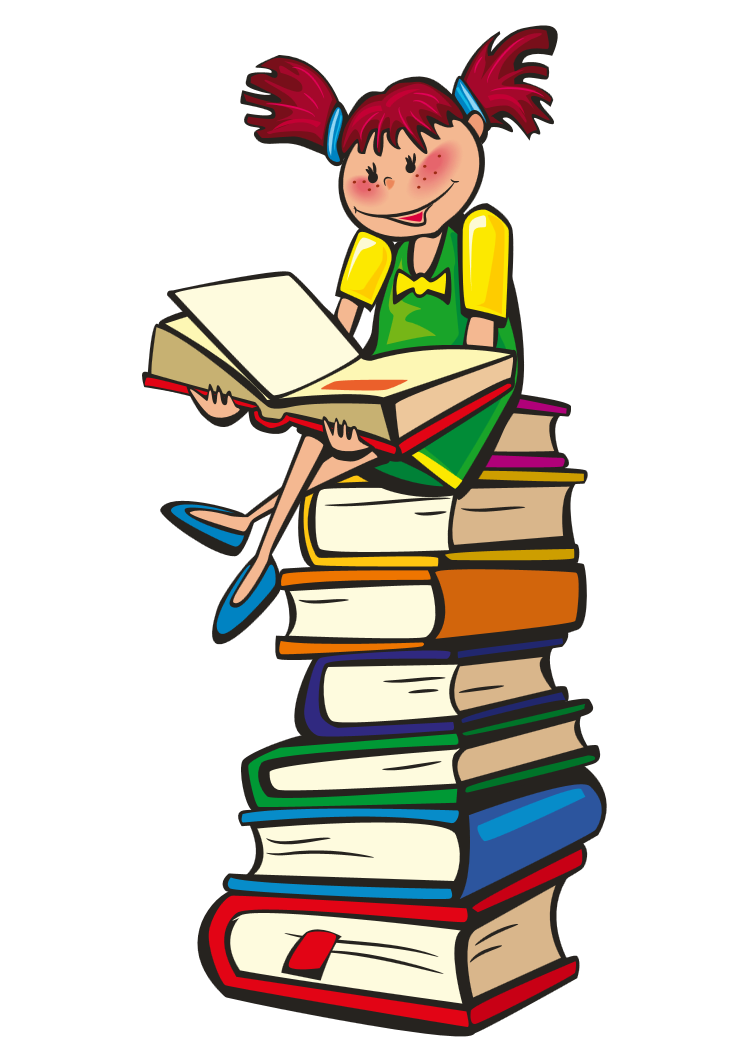 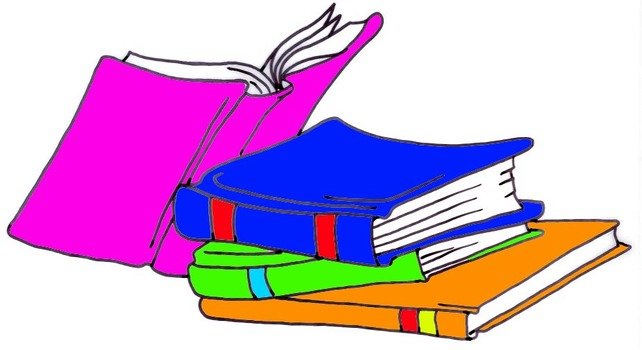 [Speaker Notes: "Little Free Library, Madison" by ali eminov is licensed under CC BY-NC 2.0
https://pixy.org/503501/ 
https://pixy.org/src/131/1318753.png]
Thursday: Play a Board Game!
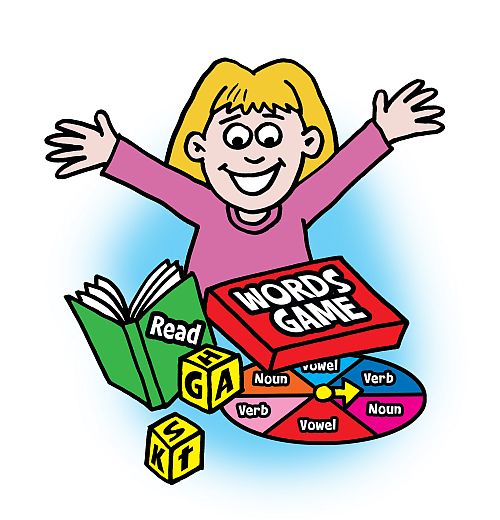 Choose any board game you have in your house and play it. Have fun!

https://pixy.org/src/52/529628.jpg
[Speaker Notes: https://pixy.org/src/52/529628.jpg]
Friday – Representing Number
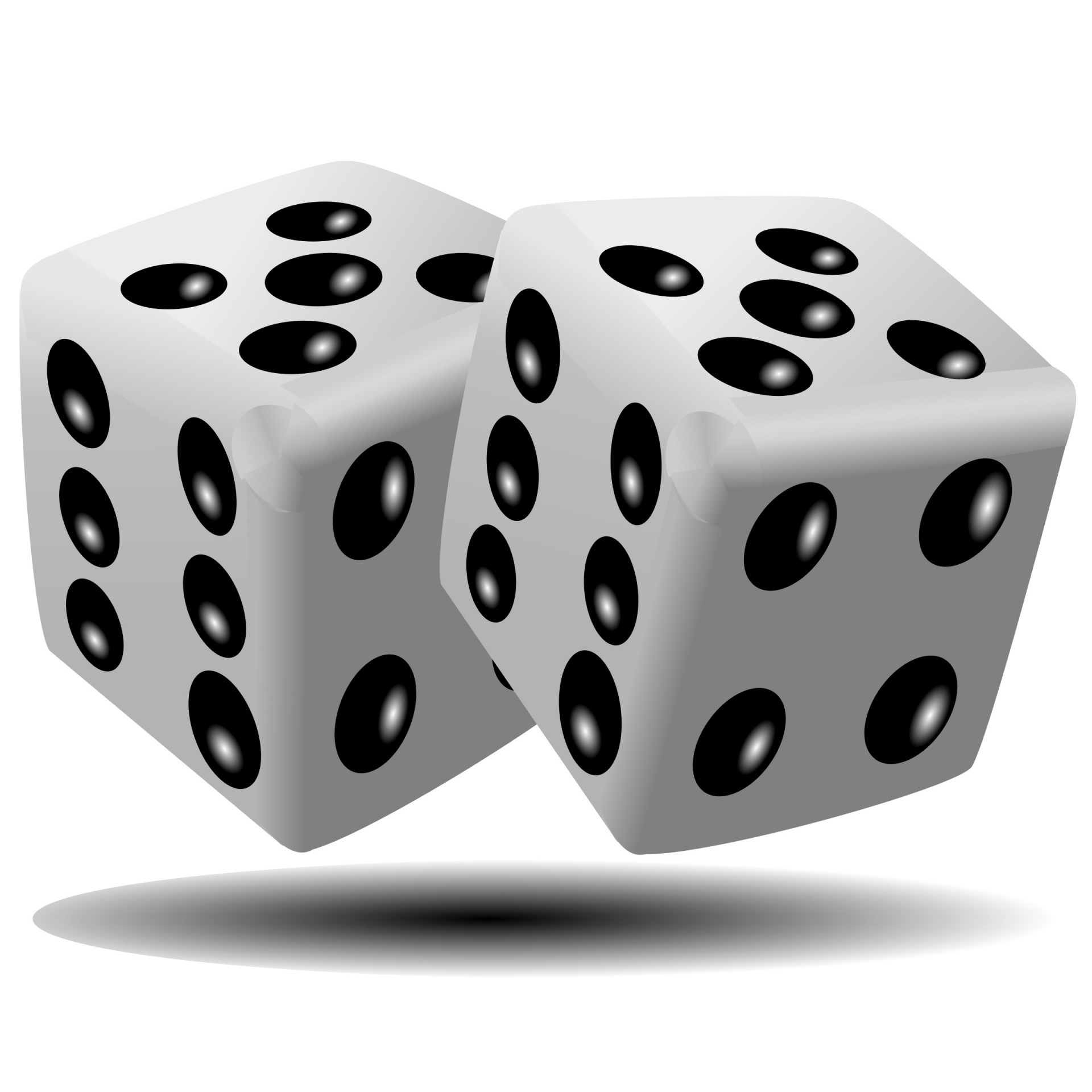 Rolling Dice

You roll two dice and count all the dots. The total number of dots is LESS than 8.
 
What could you have rolled? Find all the ways you can.

Is it possible that the numbers on the two dice are the same?
[Speaker Notes: https://openclipart.org/detail/181461/dice-a%C2%BEaidima%C2%B3-kauliukas-loaima%C2%B3-games]
Bump!
Friday Game
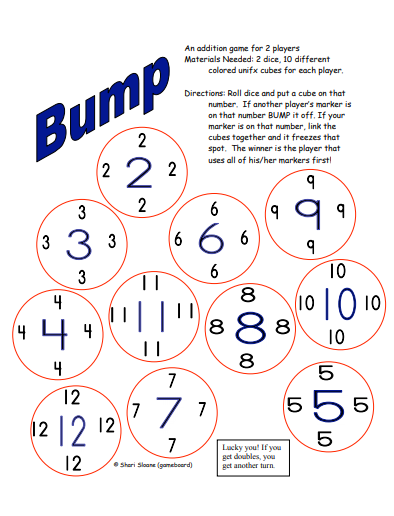 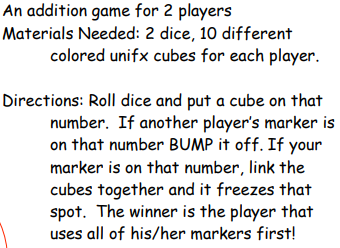 Printable Gameboard
[Speaker Notes: https://www.scribd.com/doc/59677075/Bump]
Parents: Here is some background information on the topic in mathematics we will be exploring this week.

Essential Learning for Comparing:
Quantities can be compared using numbers, words and numerals

Essential Questions to ask your child:
Which has more?
Which has less/fewer?
How do you know?
Week at a GlanceLearning Focus:ComparingQuantity
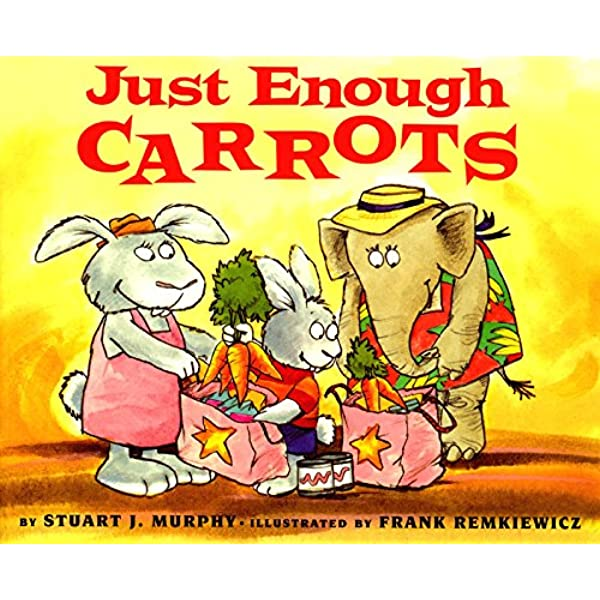 Monday – Comparing
Let's listen to a story!
Just Enough Carrots
***Pause the recording on pages with amounts (ours, more, same, fewer).  Ask students to compare the amounts using number words. 
e.g. "We have 5, the basket with more has 7" etc.  "7 is more than 5"
[Speaker Notes: https://www.mathstart.net/uploads/2/1/8/1/21819274/3514678_orig.jpg
Pause on the pages with the amounts (ours, more, same, fewer)….ask students to compare the amounts using number words. 
e.g. "We have 5, the basket with more has 7" etc.  "7 is more than 5"]
Monday: Comparing Number Game
Number Battle! 
A game for 2 players

The goal is to be the first player to win all 52 cards

THE DEAL (remove face cards, aces = 1)
The deck is divided evenly, with each player receiving 20 cards, dealt one at a time, face down. Anyone may deal first. Each player places their stack of cards face down, in front of them.

THE PLAY
Each player turns up a card at the same time and the player with the higher card takes both cards and puts them, face down, on the bottom of his stack.
If the cards are the same rank, it is a BATTLE! Each player turns up one card face down and one card face up. The player with the higher cards takes both piles (six cards). If the turned-up cards are again the same rank, each player places another card face down and turns another card face up. The player with the higher card takes all 10 cards, and so on.

The game ends when one player has all the cards.
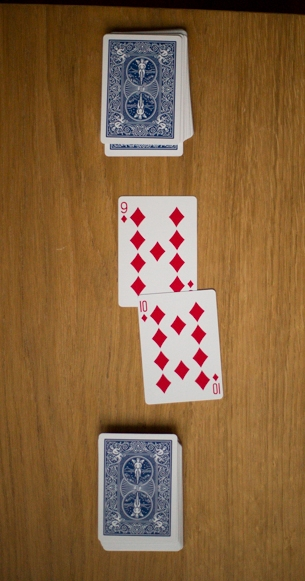 Tuesday – Comparing
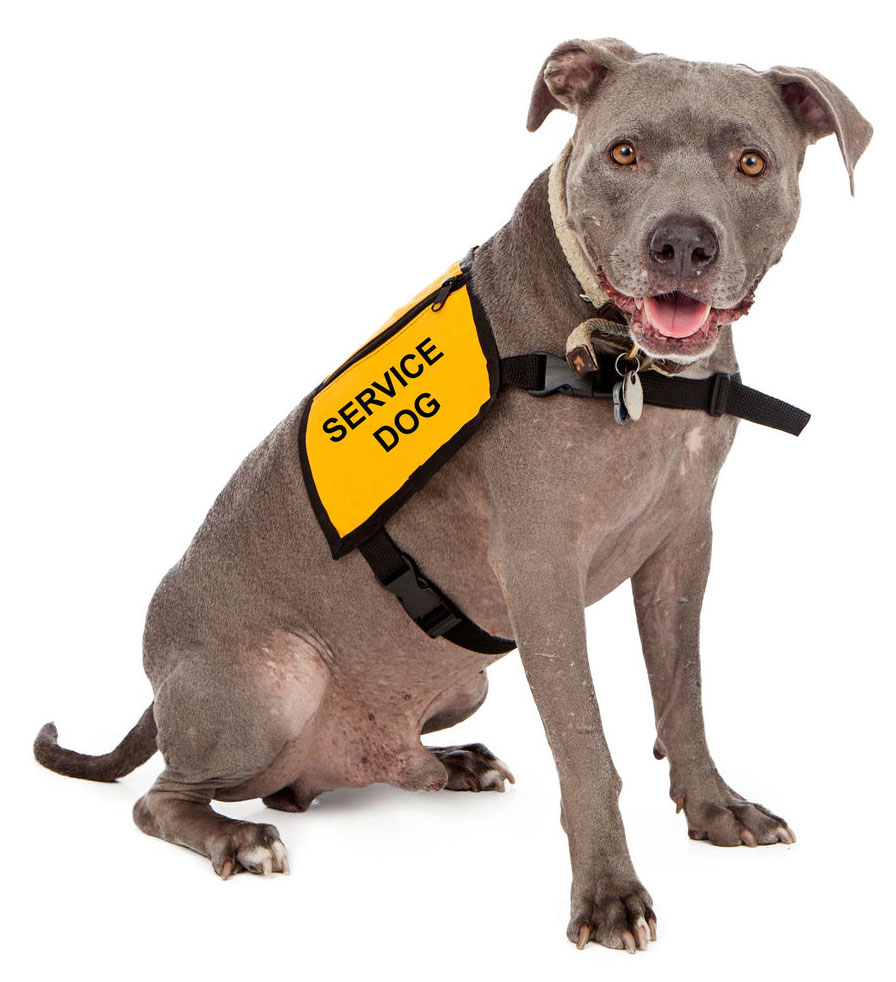 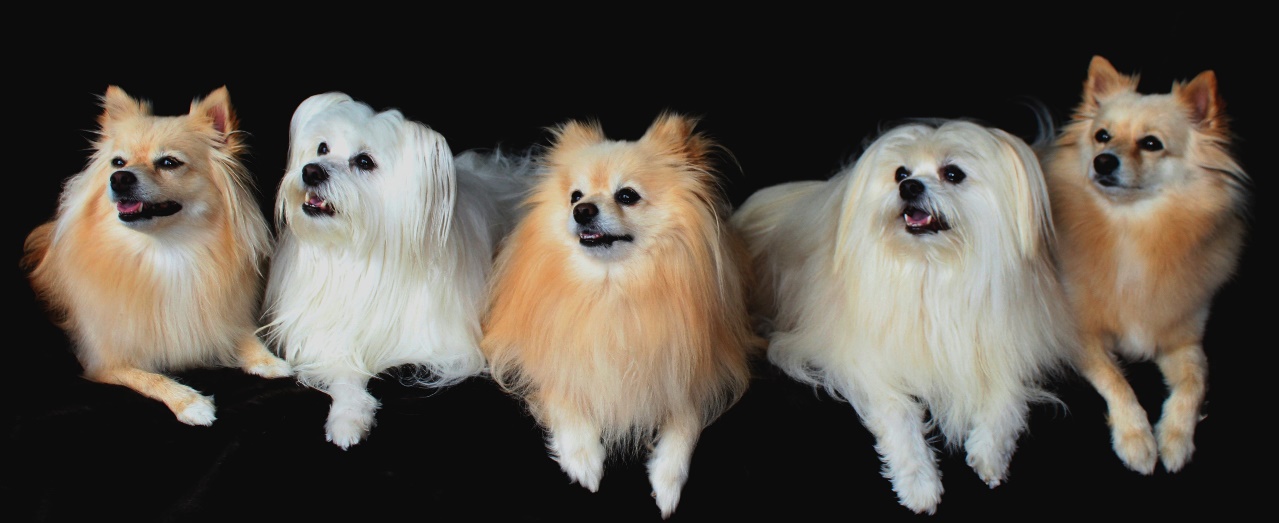 1) Count the dogs
      How many? 

2) Count the bones
     How many?

3) Are there enough bones 
so each dog can have one?


4) How do you know?
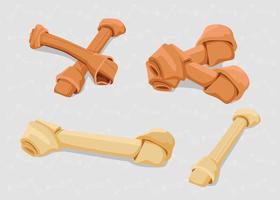 Continued on next slide…
[Speaker Notes: https://pixy.org/4653896/
https://www.cesarsway.com/wp-content/uploads/2019/07/AdobeStock_75954460-1024x731.jpeg]
Tuesday – Comparing
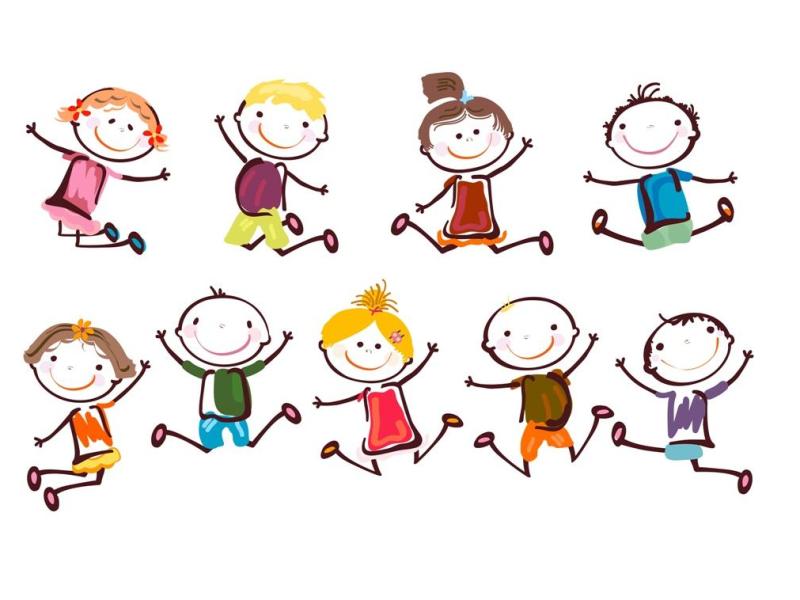 1) Count the children.
      How many? 

2) Count the juice boxes.
     How many?

3) Are there enough milk cartons   so each child can have one?


4) How do you know?
 
5) How many more will you need?
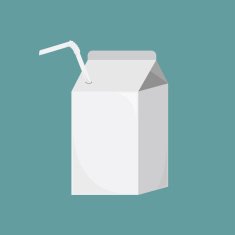 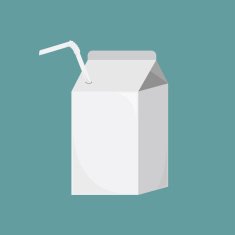 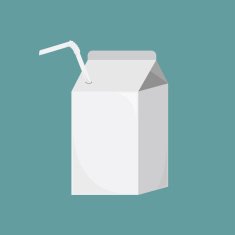 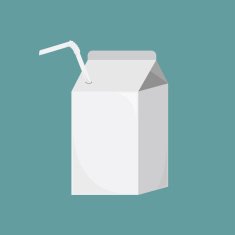 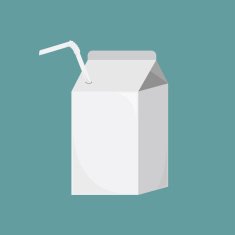 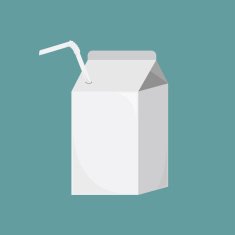 Continued on next slide…
[Speaker Notes: https://pixy.org/src/458/4589125.jpeg
https://pixy.org/3271658/]
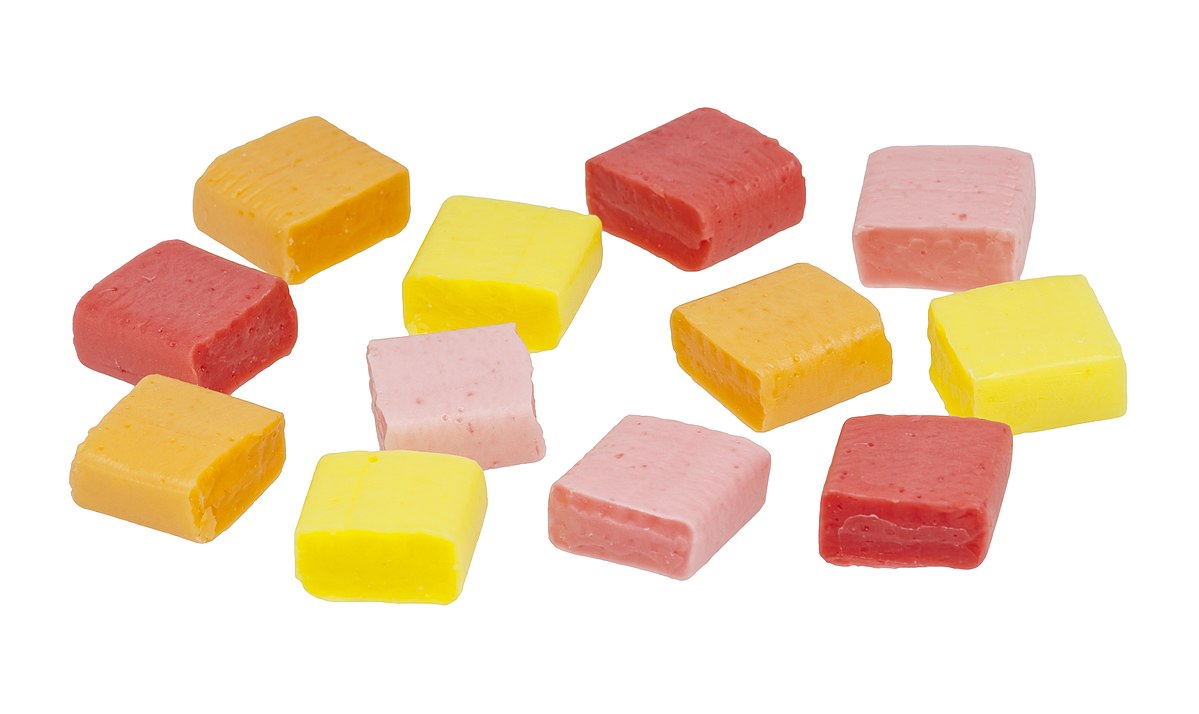 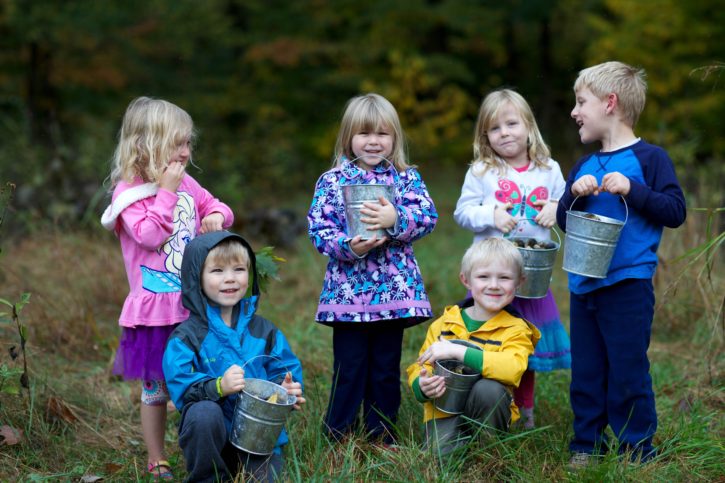 Tuesday Challenge - Comparing
Are there more candies or children?

How do you know? 

Describe how you can give out all the candies to the children?
[Speaker Notes: https://commons.wikimedia.org/wiki/File:Starburst-Candies.jpg]
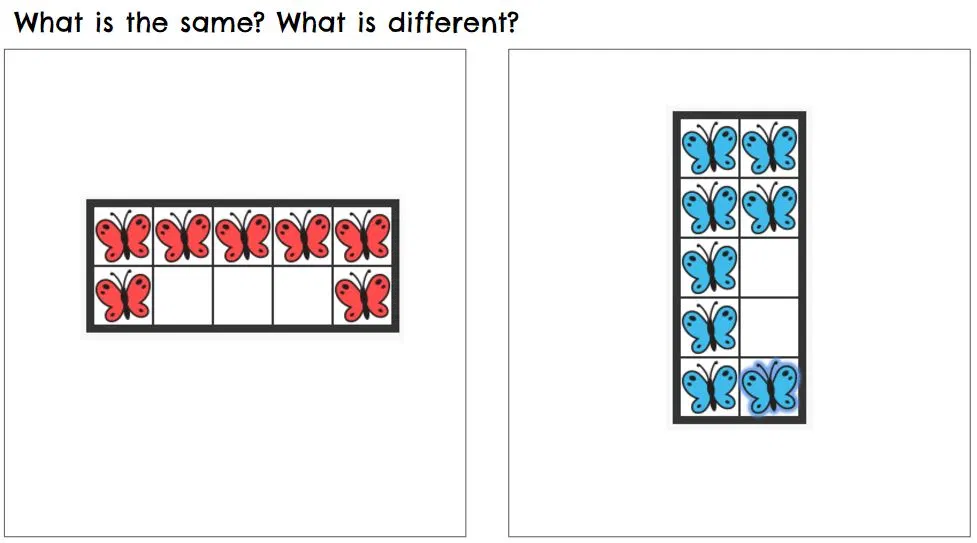 Wednesday – Number Talk
What is the same?   
What is different?
Wednesday: Comparing Number Game
Number Battle! 
A game for 2 players

The goal is to be the first player to win all 52 cards

THE DEAL (remove face cards, aces = 1)
The deck is divided evenly, with each player receiving 20 cards, dealt one at a time, face down. Anyone may deal first. Each player places their stack of cards face down, in front of them.

THE PLAY
Each player turns up a card at the same time and the player with the higher card takes both cards and puts them, face down, on the bottom of his stack.
If the cards are the same rank, it is a BATTLE! Each player turns up one card face down and one card face up. The player with the higher cards takes both piles (six cards). If the turned-up cards are again the same rank, each player places another card face down and turns another card face up. The player with the higher card takes all 10 cards, and so on.

The game ends when one player has all the cards.
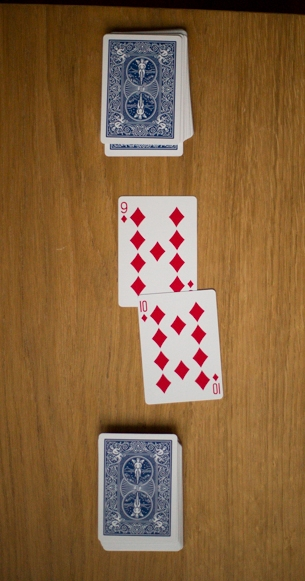 Thursday – Comparing
Imagine that you put some blocks each side of a teeter-totter.

How many blocks might you put on each side so the teeter-totter is unbalanced and looks like this? 

Is there a different amount you could out on each side?

Explain how you chose the amounts?
Drag the blocks to place them on the teeter-totter
Thursday: Play a Board Game!
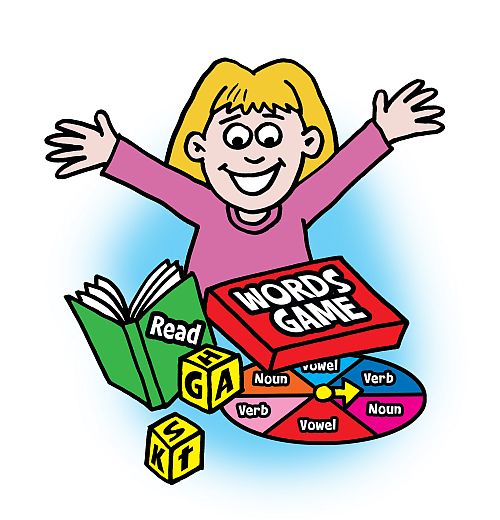 Choose any board game you have in your house and play it. Have fun!

https://pixy.org/src/52/529628.jpg
[Speaker Notes: https://pixy.org/src/52/529628.jpg]
Friday – Comparing
Which arrangements make it easy for you to tell whether there are more blue or more orange counters?
Explain your choice.
Friday: Comparing Number Game
Number Battle! 
A game for 2 players

The goal is to be the first player to win all 52 cards

THE DEAL (remove face cards, aces = 1)
The deck is divided evenly, with each player receiving 20 cards, dealt one at a time, face down. Anyone may deal first. Each player places their stack of cards face down, in front of them.

THE PLAY
Each player turns up a card at the same time and the player with the higher card takes both cards and puts them, face down, on the bottom of his stack.
If the cards are the same rank, it is a BATTLE! Each player turns up one card face down and one card face up. The player with the higher cards takes both piles (six cards). If the turned-up cards are again the same rank, each player places another card face down and turns another card face up. The player with the higher card takes all 10 cards, and so on.

The game ends when one player has all the cards.
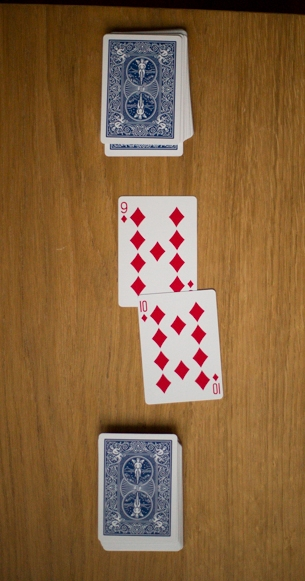 Parents: Here is some background information on the topic in mathematics we will be exploring this week.
Essential Learning for Comparing:
The quantity of a small collection can often be determined through instant recognition or by thinking of it in its parts.
Essential Questions to ask your child:
How many dots/objects do you see?
How do you see them?
Week at a GlanceLearning Focus:Subitizing
** There are two types of subitizing:
Perceptual subitizing is instantly recognizing how many are in a small set, usually up to 4 or 5.
Conceptual subitizing is recognizing smaller groups within a larger set and adding those small groups together, such as two dots and two dots equals four dots.
Monday – Subitizing
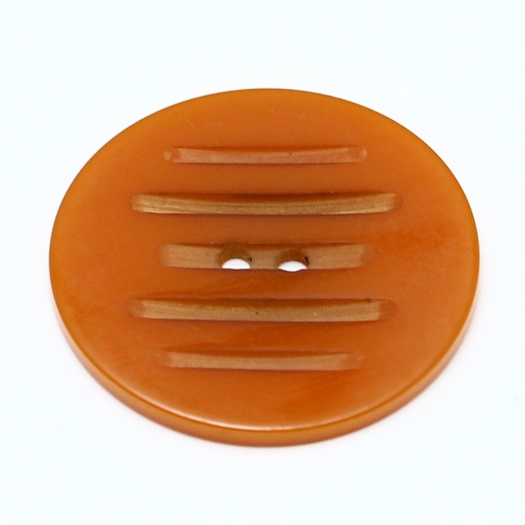 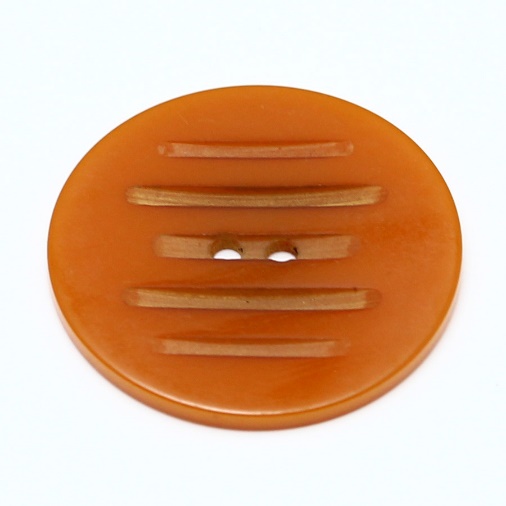 Look at this picture......do you know how many there are without counting?

Is there another way you could arrange them so it is still easy to know how many? 

Find some small objects.....buttons, cubes, etc. 

Roll a die and arrange your objects so that someone can easily recognize how many.
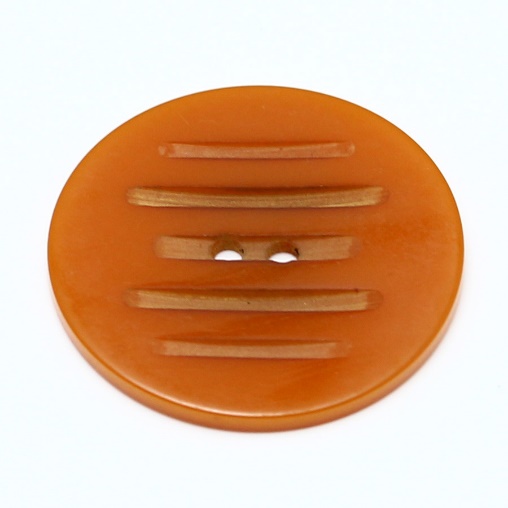 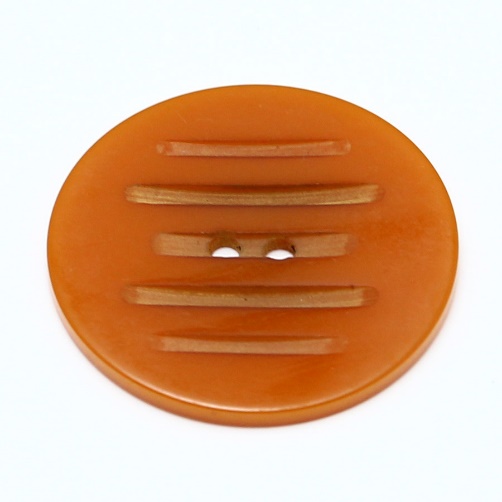 [Speaker Notes: https://pixy.org/src/79/790195.jpg]
Ways to represent numbers:
Tuesday – Subitizing
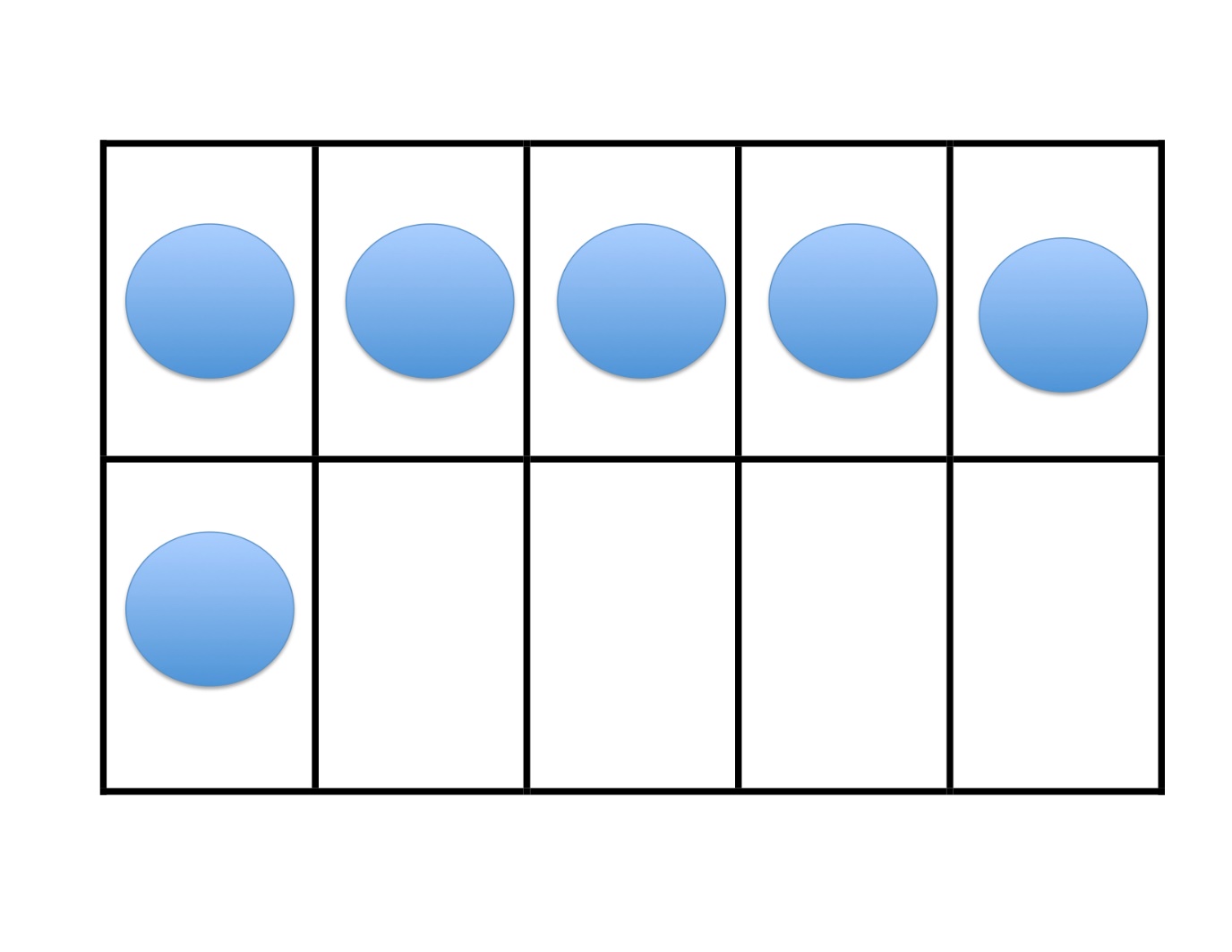 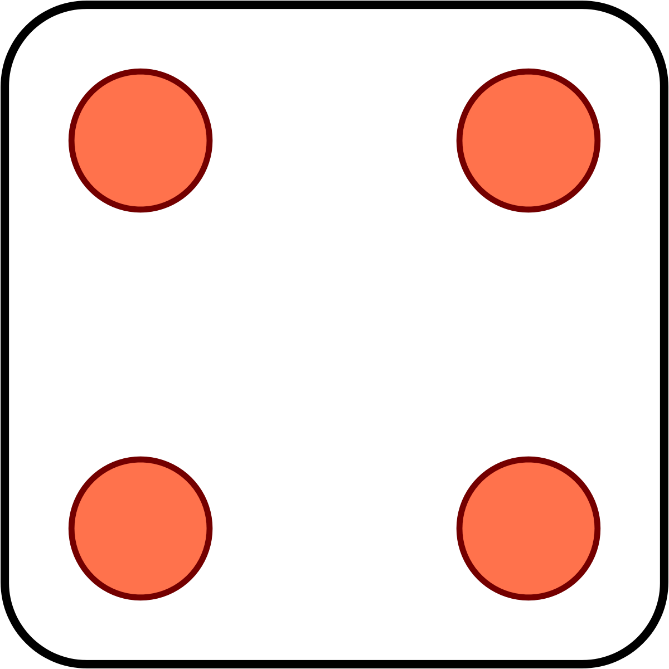 1) Choose a number between 1-10. 

2) Represent that number in at least three different ways.

Beside this box are some examples of different ways to represent number.
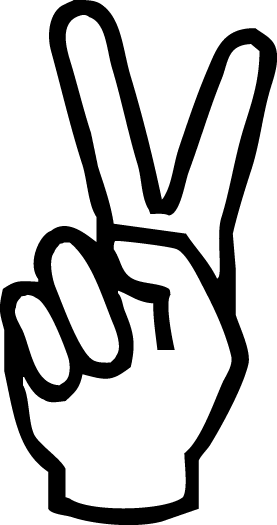 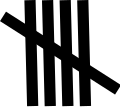 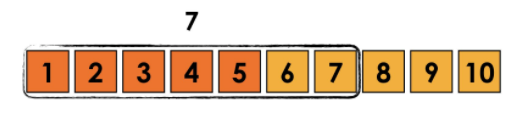 six
Continued on next slide…
Tuesday – Subitizing
Ways to represent numbers:
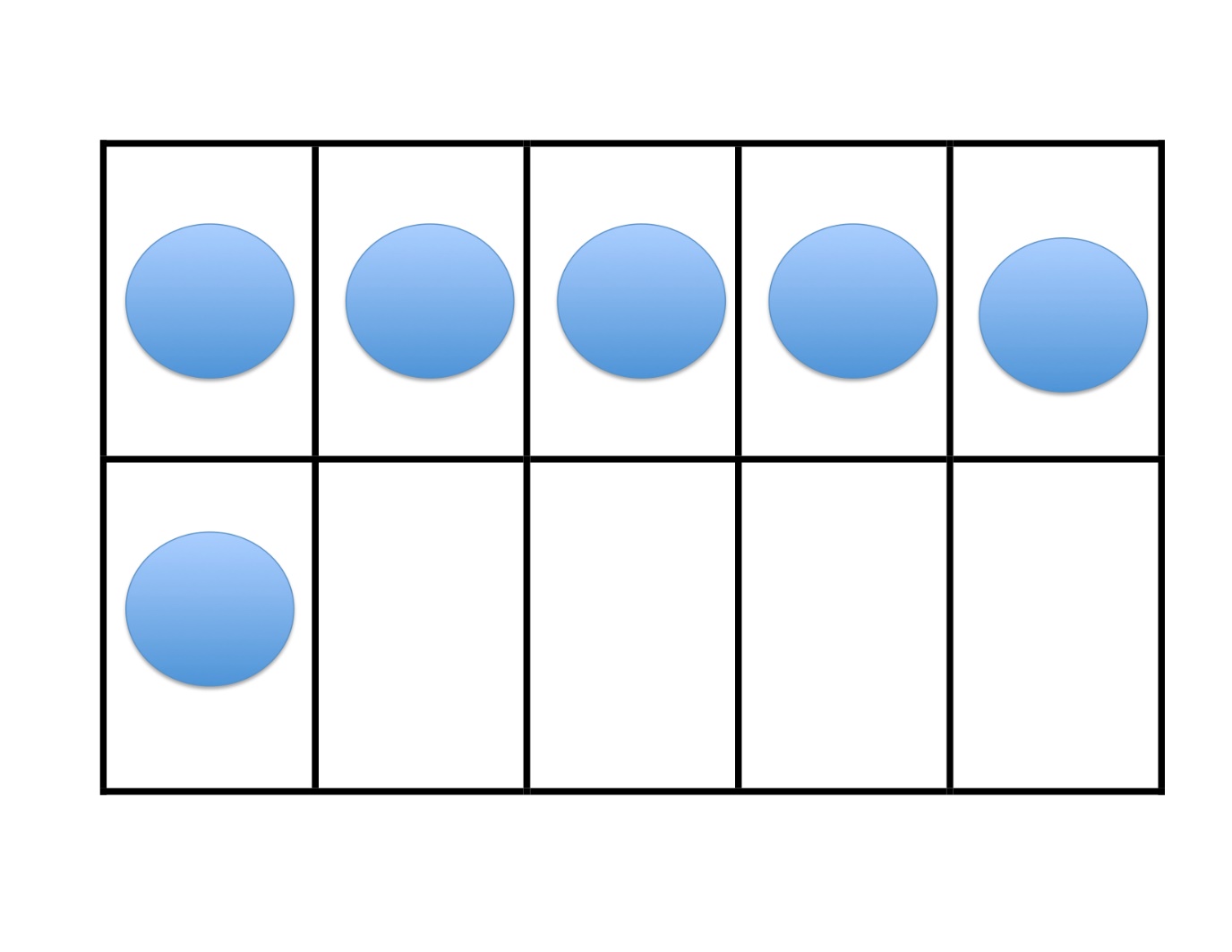 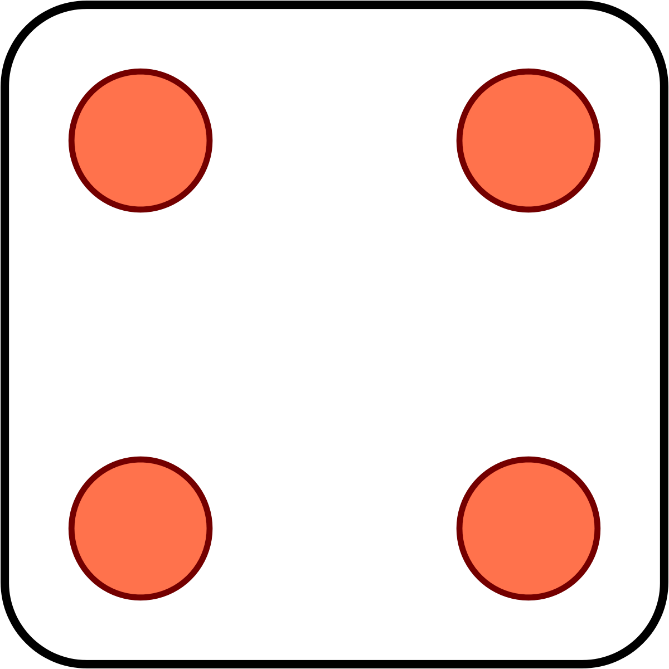 Part 2:
Look at your picture showing the three ways you represented your number. 

Which way best shows:
Your number is less than 10?

Your number is made up of smaller parts?

Your number is in between two other numbers?

Your number has a group of 5 and some more?
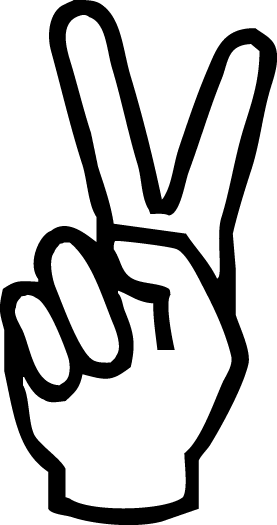 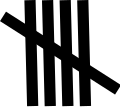 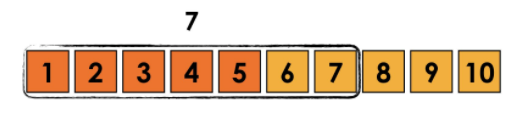 six
Tuesday: Do a Puzzle!
Choose a puzzle and complete it.

If you don't have a puzzle, cut up a cereal box to make your own.
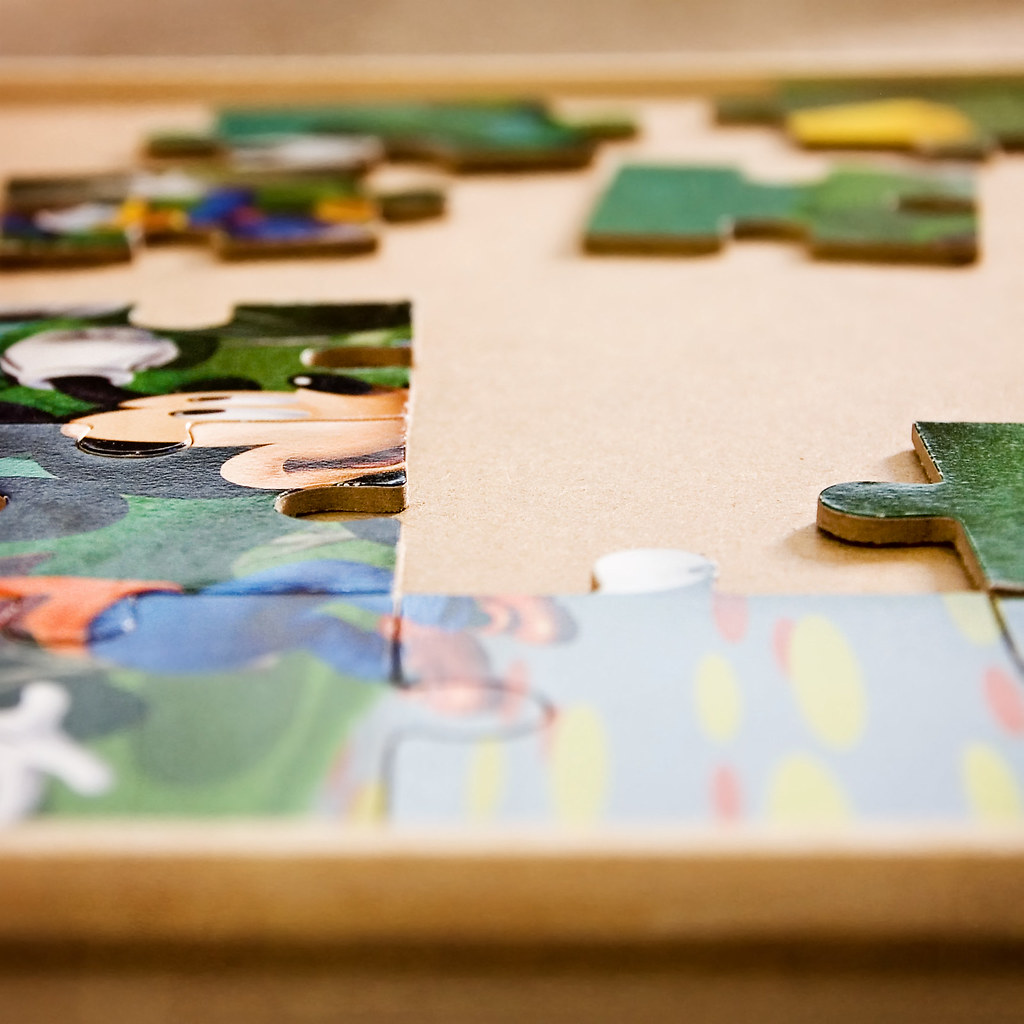 [Speaker Notes: "06-09-11 - Unfinished Puzzle Square Crop" by Lynda Giddens is licensed under CC BY-NC-SA 2.0]
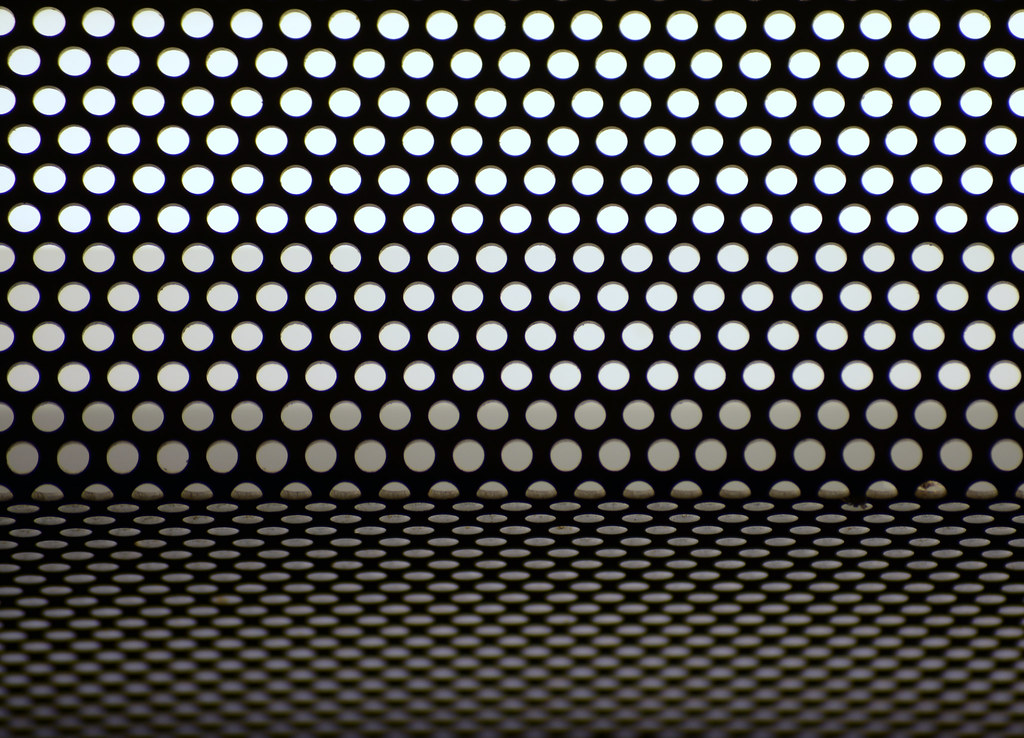 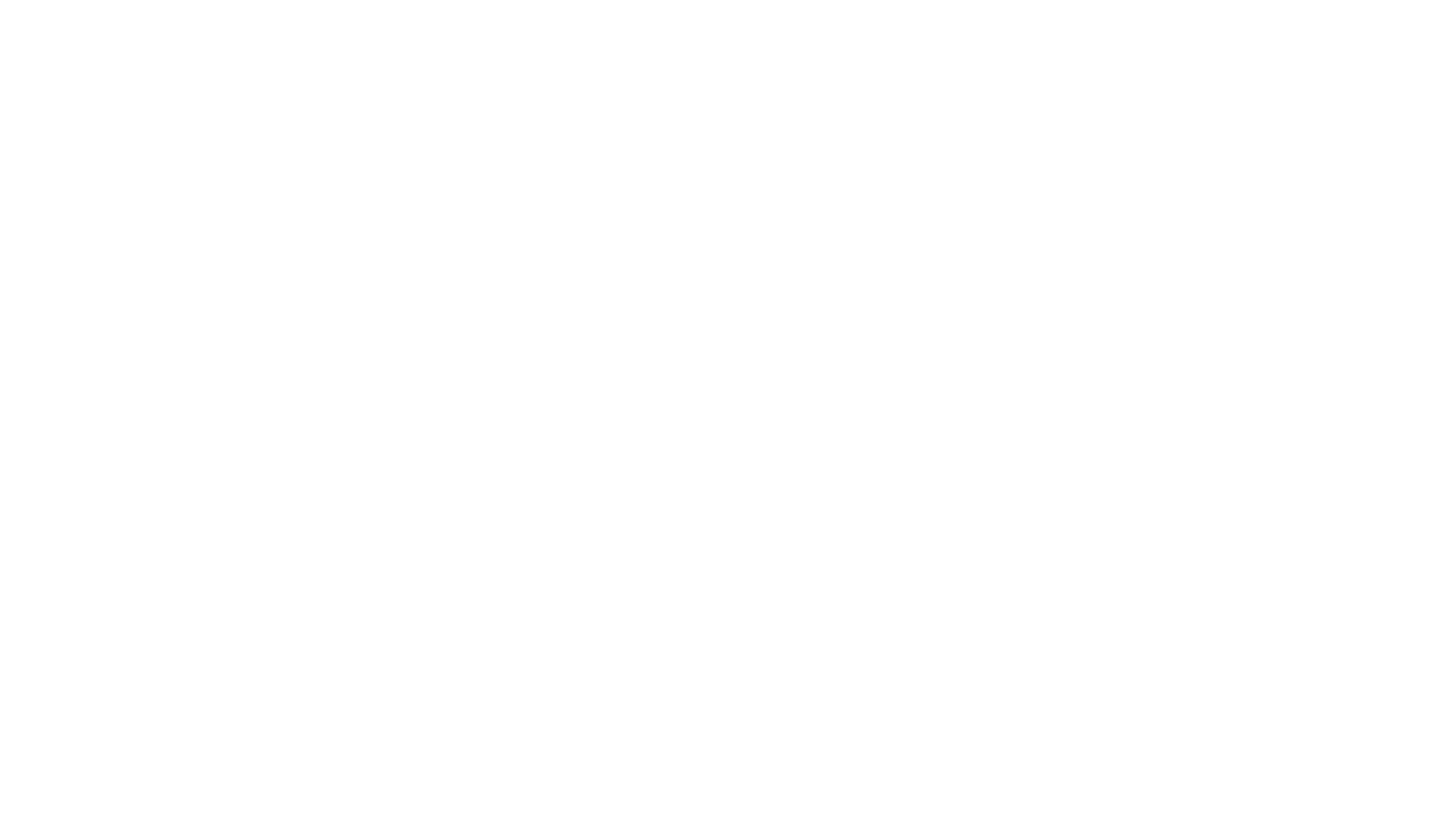 Wednesday – Number Talk
[Speaker Notes: "Dots" by XoMEoX is licensed under CC BY 2.0]
Wednesday – Number Talk
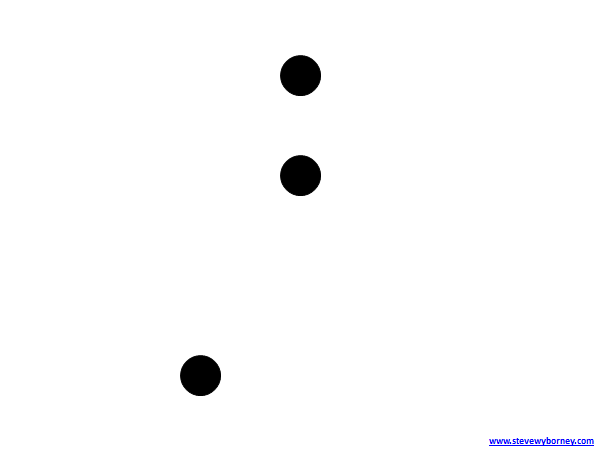 Wednesday – Number Talk
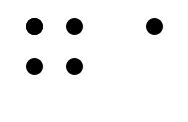 Wednesday – Number Talk
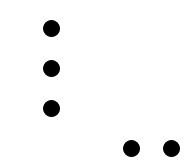 Wednesday – Number Talk
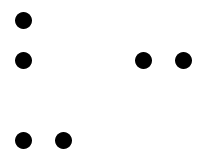 Wednesday – Number Talk
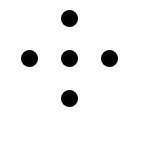 Wednesday – Number Talk
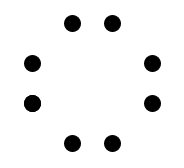 Wednesday – Number Talk
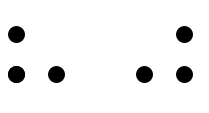 Wednesday – Number TalkChallenge!
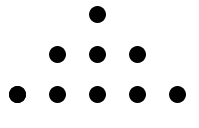 How many different ways can you show the total number of dots? 
Look at one example on the next slide
Wednesday – Number TalkChallenge!
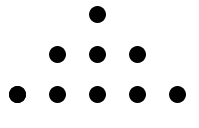 I see a group of 6, and three more. That is 9!
Thursday – Subitizing
The Hoop Game
Goal: To toss a small set of bean bags and subitize and label the quantity of bean bags landing inside/outside a hula hoop or other defined space 

Materials: Hula hoop (or other defined space on the floor); bean bags; tape to mark where to stand

Number of Players: 2 or 3 children 

Directions:  Children take turns standing at the tape line and tossing a small set of bean bags, one by one, into a hula hoop lying on the ground.  You may want to start with 3 bean bags per turn, then try 4, and then 5. Each child throws the whole set and then subitizes and labels how many landed inside the hoop and how many landed outside the hoop

This game provides practice with decomposing small quantities. With practice, children will come to internalize the combinations that make 3, 4, and 5.
[Speaker Notes: Adapted from Effective Math Instruction in the Pre-K Classroom © 2009 by Juanita Copley. 
Source: https://1woqu41bs5kerai2f3lyxkm7-wpengine.netdna-ssl.com/wp-content/uploads/2018/09/Hoop_Game_Instructions.pdf]
Thursday: Play a Board Game!
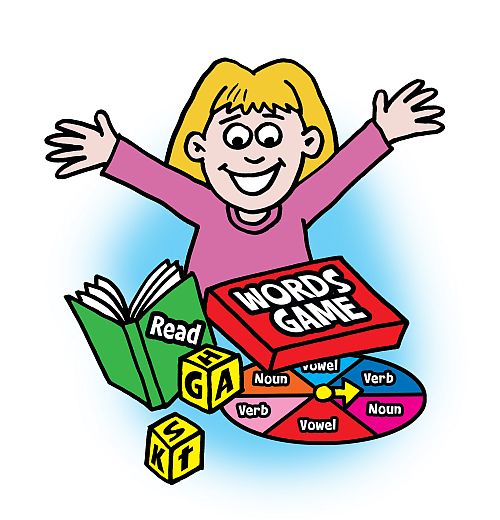 Choose any board game you have in your house and play it. Have fun!

https://pixy.org/src/52/529628.jpg
[Speaker Notes: https://pixy.org/src/52/529628.jpg]
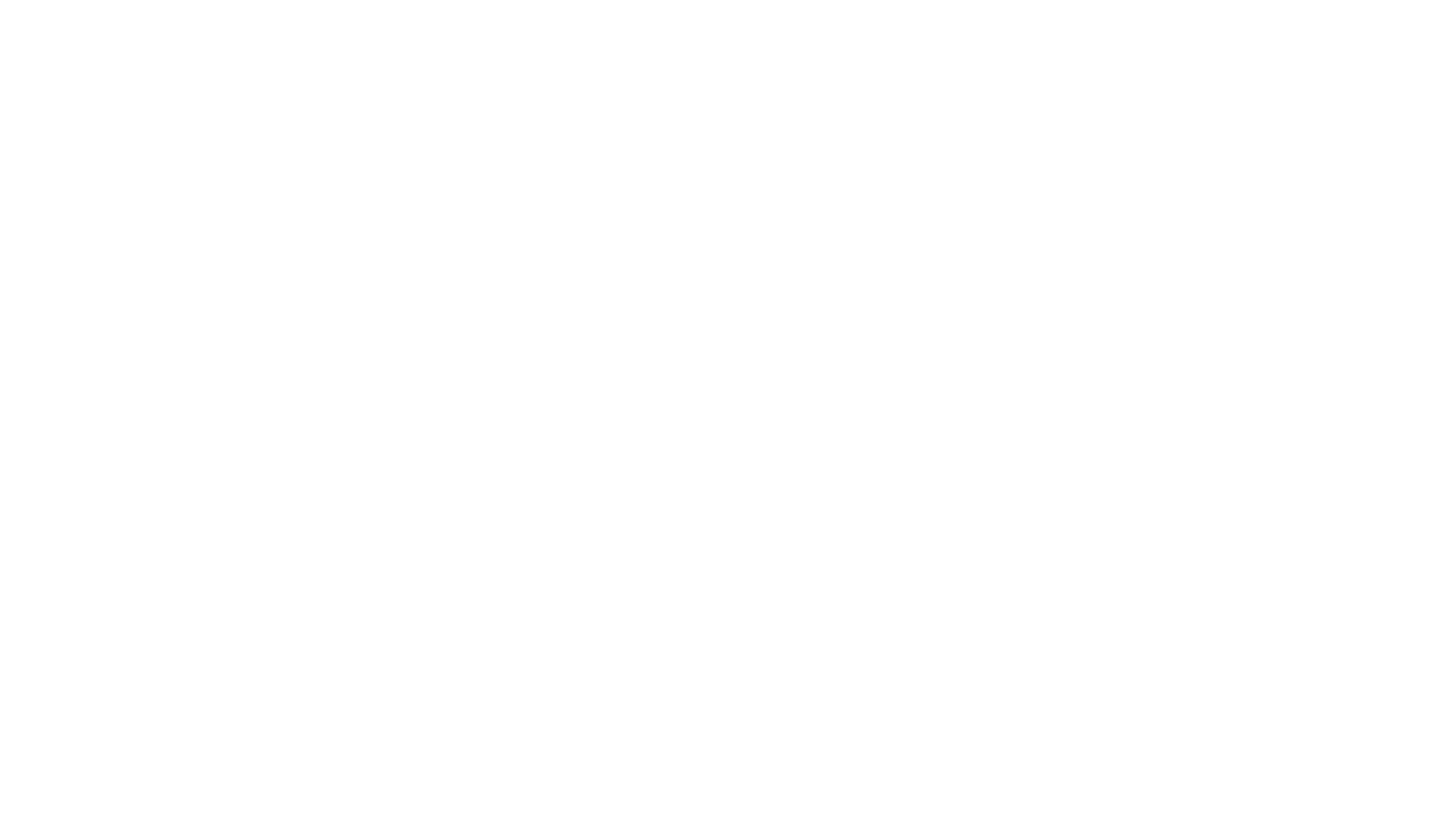 Friday – Subitizing  Challenge
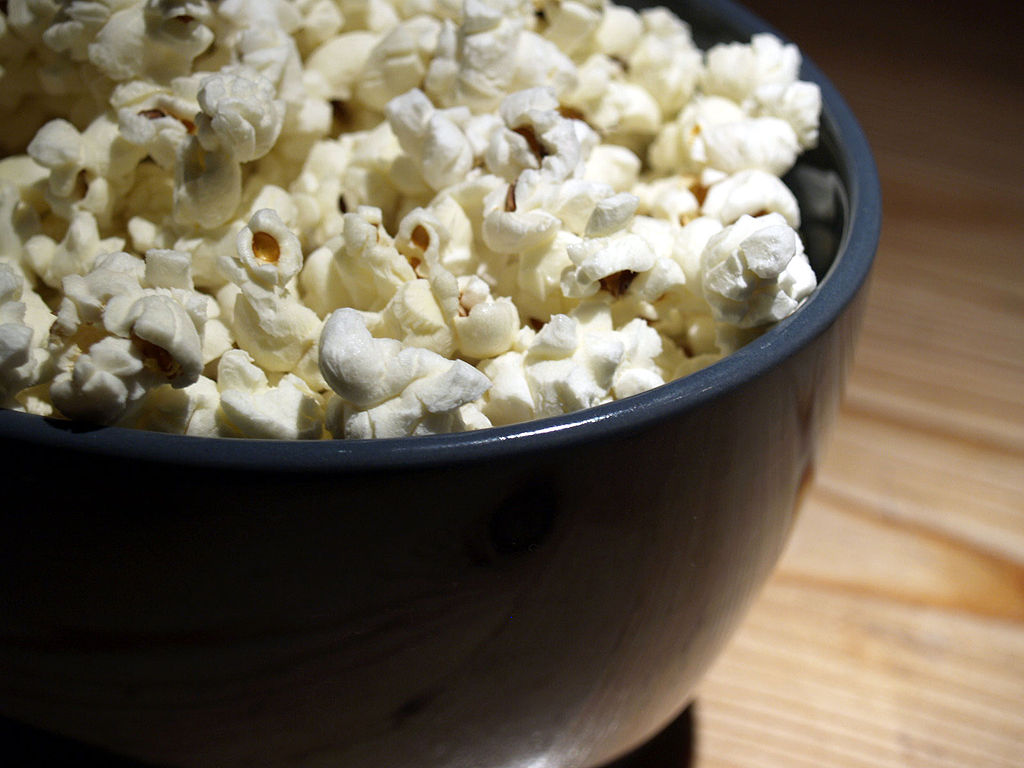 Imagine you have a bowl of popcorn. Mom told you that you could eat 20 pieces of popcorn. 

How can you arrange the popcorn so that it is easy for someone to count or to see that there are twenty pieces? 

On the following slides are some tools you may want to use.
[Speaker Notes: "Popcorn bowl" by theglobalpanorama is licensed under CC BY-SA 2.0]
Explain how the ten frames can help you count the pieces of popcorn.
Explain how the number path can help you count the pieces of popcorn.
1   2   3   4   5   6    7   8   9  10 11 12 13 14 15 16 17 18 19 20
Explain how the circles can help you count the pieces of popcorn.
Could you use more or fewer circles to help you count?
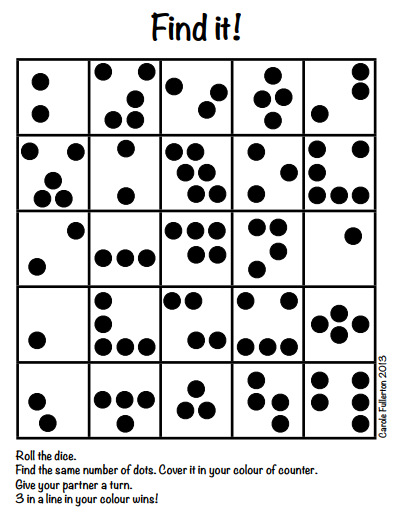 Friday – Subitizing Game
Materials Needed:
Print off the Find It! Gameboard 
2 different colours of counters
Dice

 To Play:
1)  Roll the dice.
2)  Find the same number of dots.  Cover it in in your colour of counter.
3)  Give your partner a turn.
4)  3 in a line in your colour wins!
Printable game board
[Speaker Notes: Source: https://mindfull.files.wordpress.com/2015/01/find-it-add-and-count-for-k1.pdf]